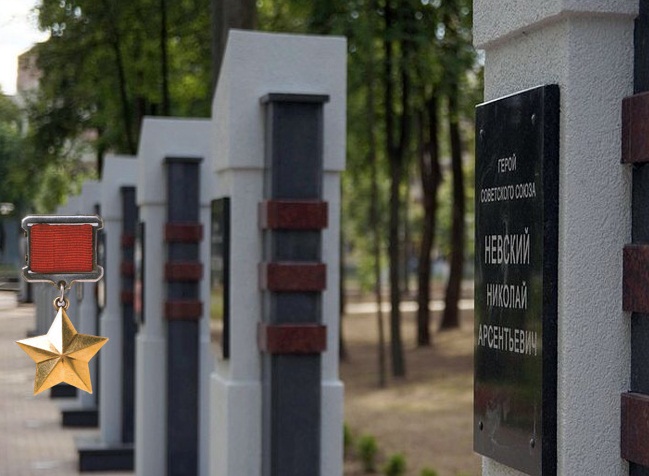 Учреждение образования «Гомельский государственный университет имени Франциска Скорины»Математический факультетКафедра вычислительной математики и программирования
Герои Советского Союза
уроженцы Гомельщины
Выполнила студентка группы ПО-32 Симхович Инесса
Руководитель к.ф.-м.н. Карасёва Г.Л.
Герой Советского Союза – высшая степень отличия СССР. Почётное звание, которого удостаивали за совершение подвига или выдающихся заслуг во время боевых действий, а также, в виде исключения, и в мирное время.
       Звание впервые установлено Постановлением ЦИК СССР от 16 апреля 1934 года, дополнительный знак отличия для Героя Советского Союза – медаль «Золотая Звезда» – учреждена Указом Президиума Верховного Совета СССР от 1 августа 1939 года. Звание могло присуждать несколько раз. 
       Первыми награждёнными являются Николай Селицкий и Павел Куприянов (участники Гражданской войны в Испании; звание присвоено посмертно 31 декабря 1936 года.
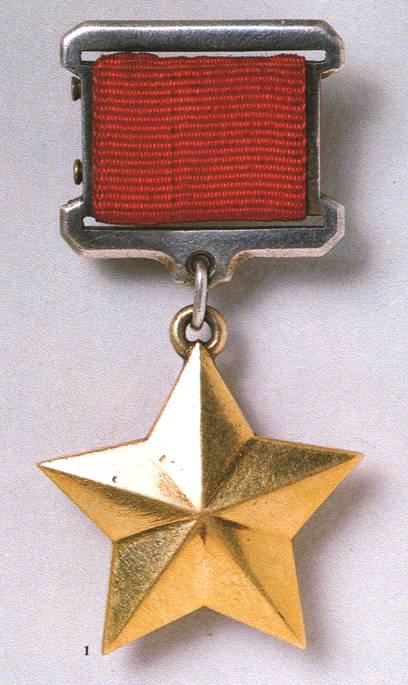 Герои Советского союза получившие звание до 
Великой Отечественной войны
Склезнёв Георгий Михайлович
Синютин Николай Петрович
Турцевич Николай Фёдорович
Пинчук Григорий Сергеевич
Герои Советского союза получившие звание в годы 
Великой Отечественной войны
Алисейко Владимир Титович
Анищенко Сергей Петрович
Басенков Пётр Харитонович
Батраков Михаил Григорьевич
Белый Андрей Анисимович
Бернацкий Дмитрий Васильевич
Бирбраер Евгений Абрамович
Бойков Николай Сафронович
Борисенко Владимир Александрович 
Борисов Михаил Владимирович
Бородин Тимофей Степанович
Буйневич Павел Николаевич
Бухонко Пётр Николаевич
Быков Михаил Семёнович
Вихнин Залман Давидович
Власенко Илья Архипович
Ворончук Андрей Яковлевич
Головачёв Павел Яковлевич
Горбачёв Дмитрий Филиппович
Гриб Кузьма Петрович
Гусаров Григорий Андреевич
Данилицкий Антон Петрович
Дьяков Иосиф Иванович 
Дюбко Анатолий Фёдорович
Жгиров Филипп Ерофеевич
Жолудев Наум Ильич
Жуков Пётр Сергеевич Зайцев Иван Степанович
Исаков Георгий Петрович
Исаченко Александр Лаврентьевич
Калеников Иван Емельянович
Каплан Лазарь Моисеевич
Карпенко Аким Павлович Катунин Илья Борисович  Ковалёв Григорий Семёнович
Ковалёв Никита Григорьевич
Ковалёв Николай Кузьмич
Коваленко Анатолий Яковлевич
Ковшаров Иван Акимович
Козлов Василий Иванович
Нестерович Павел Владимирович
Новиков Тит Парфёнович
Осипов Кирилл Никифорович 
Пенязьков Дмитрий Никандрович
Пилютов Пётр Андреевич
Пономарёв Сергей Алексеевич 
Потеев Николай Павлович
Рогов Михаил Сафронович
Самбук Иван Елисеевич
Семенцов Михаил Иванович 
Синчуков Пётр Сидорович 
Скрыганов Викентий Васильевич
Спивак Моисей Лейвикович
Степук Семён Ефимович
Стренаков Пракофий Аверьянович
Терешков Алексей Дмитриевич
Толкачёв Михаил Фёдорович
Филимонов Александр Андреевич
Холявкин Николай Алексеевич
Цариков Борис Андреевич
Шандалов Идель АбрамовичШелушков Григорий Иванович
Шпетный Павел Иванович
Козлов Алексей Васильевич
Коленников Василий ФёдоровичКолесников Виталий Михайлович
Корзун Андрей Григорьевич
Котловец Михаил Павлович 
Кремер Симон Давидович
Кравцов Ольгерд Тихонович
Кругликов Никита Кононович
Ксензов Григорий Васильевич
Кулагин Андрей Михайлович
Кухарев Фёдор Яковлевич
Лизюков Александр Ильич
Лизюков Пётр Ильич  
Липунов Александр Яковлевич
Малышев Фёдор Алексеевич
Мацапура Сергей Степанович
Минин Яков Киреевич
Можейко Павел Викторович
Морозов Дмитрий Кузьмич
Москаленко Яков Романович
Муравьёв Михаил Васильевич
Мухин Василий Филиппович
Невский Николай Арсентьевич
Герои Советского союза получившие звание после 
Великой Отечественной войны
Барташов Макар ВласовичКот Василий Андреевич
Почтарёв Тимофей Алексеевич
Стефановский Пётр Михайлович
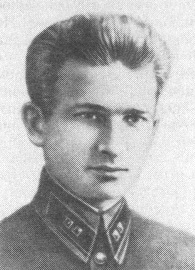 Склезнёв Георгий Михайлович  (1911 – 1937)
Советский танкист, лейтенант, Герой Советского Союза. Георгий Михайлович Склезнёв родился 20 января 1911 года в городе Гомеле, в семье служащего. Член ВКП(б) с 1931 года. В 1929 году окончил среднюю школу. Работал на строительстве Гомельского лесокомбината, а затем слесарем-инструментальщиком на этом же комбинате. 
    В 1931 году по комсомольской путевке Георгий уехал в Москву – стал студентом высшего технического училища имени Баумана. Напористый, волевой, он становится одним из лучших, или, как тогда говорили, ударником учебы. Но закончить ее парню не удалось. По специальному набору его направили в Нижегородское танковое училище.
В мае 1932 года был призван в Красную Армию и после специального отбора направлен в военное училище. В декабре 1934 года окончил Нижегородское танковое училище. Службу проходил в 4-й отдельной механизированной бригаде Белорусского военного округа, дислоцировавшейся под Бобруйском. Был командиром взвода в учебном батальоне.
Склезнёв Г.М. участник Гражданской войны в Испании. Сражаясь в рядах танковой бригады Д.Г.Павлова, отличился в боях под Мадридом и на реке Харама. 2 февраля 1937 года погиб во время второй атаки северо-западнее Мадрида на берегу реки Харама. Постановлением ЦИК СССР от 27 июня 1937 года лейтенанту Г.М.Склезнёву посмертно присвоено звание Героя Советского Союза.
     Навечно зачислен в списки Ташкентского танкового училища. Имя героя носят улица и средняя школа № 2 в Гомеле. Имя Склезнёва Г.М. высечено на стене у Вечного огня в Нижегородском кремле.
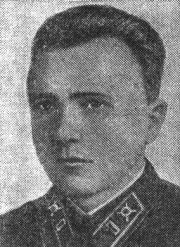 Синютин Николай Петрович
(1911 – 1941)
Николай Петрович Синютин родился 26 октября 1911 года в городе Речица Гомельской области Белоруссии в семье рабочего. Окончил 6 классов. Был рабочим на Речицком хлебозаводе.
    В Красной Армии с 1930 года. В 1936 году окончил пехотное училище. Участник советско-финской войны 1939 – 1940 годов. Командир батальона 469-го стрелкового полка старший лейтенант Николай Синютин отличился в период с 8-го по 27 февраля 1940 года при удержании тактически важных высот на Карельском перешейке, где вверенный ему батальон отразил несколько контратак противника, нанеся ему большой урон в живой силе.
    Указом Президиума Верховного Совета СССР от 7 апреля 1940 года «за образцовое выполнение боевых заданий командования на фронте борьбы с финской белогвардейщиной и проявленные при этом отвагу и геройство» старшему лейтенанту Синютину Николаю Петровичу присвоено звание Героя Советского Союза с вручением ордена Ленина и медали «Золотая Звезда».
    С началом Великой Отечественной войны Герой «Зимней войны» на фронте. Командир 469-го стрелкового полка майор Синютин Н. П. пропал без вести 5 ноября 1941 года.
    Николай Петрович Синютин был также награждён орденом Ленина, орденом Красного Знамени.
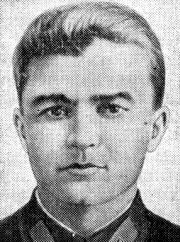 Турцевич Николай Фёдорович
(1914 – 1940)
Николай Фёдорович Турцевич родился в 1914 году в деревне Колбасичи Речицкого уезда в крестьянской семье. Окончил среднюю школу. Работал в колхозе. В Красной Армии с 1936 года. С 1937 года курсант Вяземского военного пехотного училища, которое закончил в 1939 году. 
    Участник советско-финской войны 1939-1940 годов. Командир взвода моторизованной роты 175-го отдельного разведывательного батальона (150-я стрелковая дивизия, 13-я армия, Северо-Западный фронт) кандидат в члены ВКП(б) лейтенант Николай Турцевич отличился 14 февраля 1940 года в районе мыса Патаниеми.
Получив задачу разведать систему огня на мысе, Николай Турцевич со своим взводом подошёл к проволочному заграждению, проделал в нём проходы и атаковал противника, в результате чего была вскрыта вражеская система огня. Но командир взвода пал смертью храбрых в этом бою 14 февраля 1940 года. Похоронен вблизи посёлка Сапёрное Приозёрного района Ленинградской области, недалеко от места гибели.
   Указом Президиума Верховного Совета СССР от 7 апреля 1940 года «за образцовое выполнение боевых заданий командования на фронте борьбы с финской белогвардейщиной и проявленные при этом отвагу и геройство» лейтенанту Турцевичу Николаю Фёдоровичу посмертно присвоено звание  Героя Советского Союза.
Пинчук Григорий Сергеевич  (1912 – 1944)
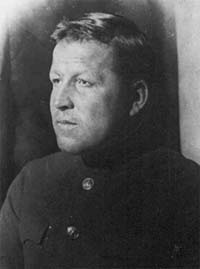 Командир самолёта 57-го скоростного бомбардировочного авиационного полка Военно-воздушных сил Краснознамённого Балтийского флота.
    Родился 11 января 1912 года в селе Лоев Гомельской области в семье рабочего. Окончил 7 классов. В 1930 году поступил в Днепропетровский железнодорожный техникум. Учился без отрыва от производства. Был секретарём бюро комсомола техникума и председателем цехового комитета профсоюза на заводе. После окончания техникума поступил на электрофакультет Транспортного института.
    В Красной Армии с декабря 1934 года. В 1936 году окончил Ворошиловградскую военно-авиационную школу лётчиков. Служил в бомбардировочной авиации ВВС Балтийского флота.
Член ВКП(б) с 1939 года. Участник советско-финской войны 1939-1940 годов. 2 февраля 1940 года во время возвращения из разведывательного полета, над островом Суурсаари, самолёт лейтенанта Григория Пинчука был атакован финским истребителем и подпид. Но лётчику все-таки удалось посадить её на лёд. Вскоре был найден и вывезен летающей лодкой.
     Указом Президиума Верховного Совета СССР от 7 февраля 1940 года за мужество и героизм, лейтенанту Пинчуку Григорию Сергеевичу присвоено звание Героя Советского Союза. После окончания советско-финской войны вернулся на Черноморский флот командиром звена в 40-й бомбардировочный авиационный полк. В конце 1940 года был откомандирован на учёбу в Военно-морскую академию, которую окончил в 1942 году. Участник Великой Отечественной войны с 1942 года. В составе Военно-воздушных сил Краснознамённого Балтийского флота командовал эскадрильей 35-го штурмового авиационного полка, был командиром по оперативной части 11-го авиационного полка. 14 мая 1944 года капитан Г.С.Пинчук погиб при выполнении боевого задания.
   Именем Героя названа улица в городе Лоев Гомельской области.
Алисейко Владимир Титович
1921 – 1981
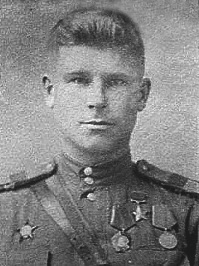 Владимир Титович Алисейко родился в 1921 году в деревне Косетов Гомельской губернии РСФСР (ныне Калинковичский район, Гомельская область. Член ВКП(б)/КПСС с 1943 года. Окончил неполную среднюю школу и три курса рабочего факультета в городе Мозыре. До призыва в 1940 году в Красную армию работал в совхозе.
    На фронтах Великой Отечественной войны 1941 года. Особо отличился старший сержант Алисейко В.Т. при форсировании Днепра. 2 октября 1943 года взвод под его командованием в числе первых переправился на правый берег реки южнее Киева. В течение двух дней под шквальным огнём противника осуществлял помощь в переправе подразделений. 3 октября 1943 года при отражении очередной вражеской контратаки был тяжело ранен, но не покинул поля боя.
   Указом Президиума Верховного Совета СССР от 10 января 1944 года за образцовое выполнение боевых заданий Командования на фронте борьбы с немецкими захватчиками и проявленные при этом отвагу и геройство старшему сержанту Алисейко Владимиру Титовичу присвоено звание Героя Советского Союза с вручением ордена Ленина и медали «Золотая Звезда».
    Полковник В. Т. Алисейко до 1971 года продолжал службу в армии. Жил в Краснодаре. Работал в Росглавсельхозкомплекте. Скончался 9 мая 1981 года.
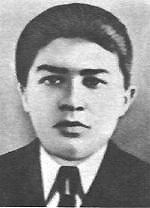 Анищенко Сергей Петрович
(1923 – 1944)
Сергей Петрович Анищенко родился 20 апреля 1923 года в деревне Степы Жлобинского района Гомельской области. В 1940-1941 годах работал учителем начальных классов в деревне Крюки Язвенского сельского совета.
    Во время Отечественной войны – с октября 1941 – член Щедринской подпольной комсомольско-молодёжной группы Жлобинского коммунистического подполья. С августа 1943  – боец партизанского отряда «Железняк», затем 119-го отряда бригады «Железняк».
    В Красной Армии – с осени 1943 года. Стрелок 16-го стрелкового полка 102-й стрелковой дивизии 48-й армии 1-го Белорусского фронта. Особо отличился 24-25 июня 1944 года во время прорыва обороны врага и форсирования реки Друть у д. Колосы Рогачёвского района. Под сильным огнём противника с группой бойцов переплыл реку, приблизился к вражеской траншее, забросал её гранатами, чем способствовал захвату плацдарма. В бою за плацдарм уничтожил расчёт станкового пулемёта, 20 гитлеровцев, 12 взял в плен.
    Погиб 31 июля 1944 года в бою при освобождении Польши. Похоронен в д. Стребня Белостокского воеводства.
    Указом Президиума Верховного Совета СССР от 24 марта 1945 года за мужество и героизм Сергей Петрович Анищенко посмертно был удостоен высокого звания Героя Советского Союза. Также был награждён орденами Ленина и Красной Звезды.
Басенков Пётр Харитонович  (1908 – 1969)
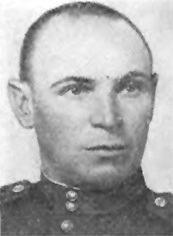 Механик-водитель танка Т-34 326-го танкового батальона 117-й танковой бригады 1-го танкового корпуса 6-й гвардейской армии 1-го Прибалтийского фронта,
     Пётр Харитонович Басенков родился 26 ноября 1908 года в деревне Вылево Гомельской области в крестьянской семье. Окончив начальную школу, с 1922 года работал слесарем в городе Гомеле.
     В Красной армии с 1941 года. Участник Великой Отечественной войны с июня 1941 года. Член ВКП(б) с 1944 года. Участник сражений под Сталинградом, на Курской дуге, в Белоруссии, Прибалтике, Восточной Пруссии, Германии.
     Механик-водитель танка Т-34 326-го танкового батальона (117-я танковая бригада, 1-й танковый корпус, 6-я гвардейская армия, 1-й Прибалтийский фронт) кандидат в члены ВКП(б) старший сержант Пётр Басенков особо отличился при освобождении Латвии. 18 сентября 1944 года у города Добеле Латвийской ССР экипаж танка, в составе которой был механик-водитель Басенков, отбил восемь контратак танков противника, уничтожив три танка и одно самоходное орудие. Оставшись один, после гибели остальных членов танкового экипажа, Пётр Басенков не прекратил боя до подхода подкрепления.
     Указом Президиума Верховного Совета СССР от 24 марта 1945 года за мужество и геройство старшему сержанту Басенкову Петру Харитоновичу присвоено звание Героя Советского Союза.
    В 1946 году П. Х. Басенков демобилизован. Жил и работал в городе-герое Одессе, затем в Гомеле, и в рабочем посёлке Костюковка Гомельского района. Скончался 24 июля 1969 года.
Батраков Михаил Григорьевич  (1922 – 1945)
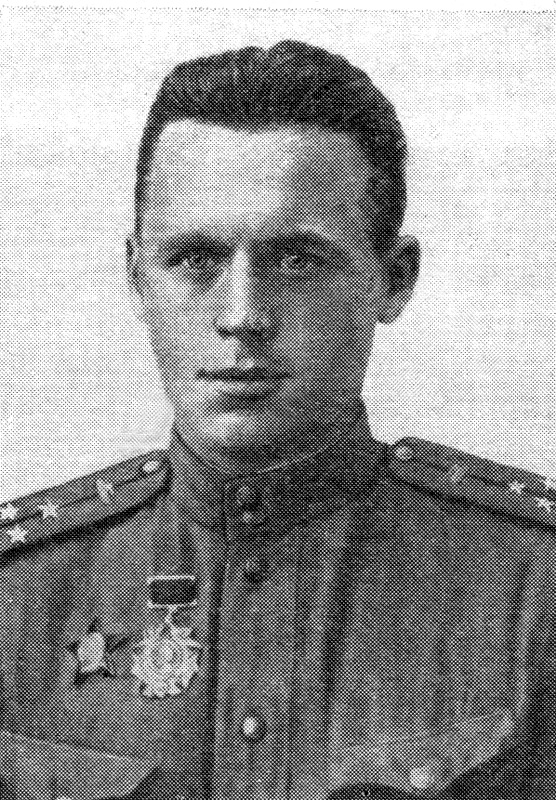 Михаил Григорьевич Батраков родился 5 августа 1922 года в деревне Радуга Ветковского района Гомельской области. Окончил неполную среднюю школу.
    В Красной Армии с 1941 года. Участник Великой Отечественной войны с июня 1941 года. Сражался на Северном Кавказе, Кубани, в Белолоруссии, Литве, Восточной Пруссии. В 1943 году окончил Майкопское бронетанковое училище Член ВКП(б) с 1943 года.
     Командир танковой роты 120-й отдельной танковой бригады (5-я армия, 3-й Белорусский фронт) старший лейтенант Михаил Батраков особо отличился в боях при освобождении Прибалтики.
    26 июля 1944 года вверенное Батракову М.Г. танковое подразделение в кровопролитном бою прорвало сильно укреплённую оборону противника на правом берегу реки Нёман у литовского города Каунуса.
Рота  отбила четыре контратаки, уничтожив при этом четырнадцать танков. Экипаж танка командира роты старшего лейтенанта Батракова М.Г. подбил четыре вражеских танка.
     Указом Президиума Верховного Совета СССР от 24 марта 1945 года за мужество и геройство старшему лейтенанту Батракову Михаилу Григорьевичу присвоено звание Героя Советского Союза.
      Заместитель командира танкового батальона по технической части 120-й танковой бригады капитан Батраков М. Г. погиб в бою 16 января 1945 года на территории Восточной Пруссии. Похоронен в литовском городе Кибартай. Михаил Григорьевич Батраков был также награжден орденом Александра Невского, двумя орденами Красной Звезды, орденом Отечественной войны I-й Степени.
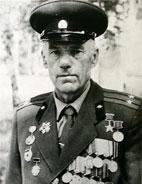 Белый Андрей Анисимович
(1922 – 2011)
Андрей Анисимович Белый родился 17 июня 1922 года в деревне Новинки ныне Калинковичского района Гомельской области. Образование среднее специальное: окончил курсы учителей начальных классов. Работал учителем.
    В Красной Армии с 1941 года. Окончил Сталинградское военное училище связи в декабре 1941 года. На фронте Великой отечественной войны с апреля 1942 года. Командир взвода связи 685 стрелкового полка (193 стрелковая дивизия 65 армия, Центральный фронт) младший лейтенант Белый А.А., получил задачу в ночь на 16 октября 1943 года установить и поддерживать связь с ротами, захватившими плацдарм на берегу Днепра в районе городского посёлка Лоев Гомельской области.
Вместе с взводом успешно переправился на самодельных плотах через реку, умело распределил силы и средства и обеспечил бесперебойную связь командира батальона с плацдармом. Указом Президиума Верховного Совета СССР от 30 октября 1943 года  за образцовое выполнение боевых заданий младшему лейтенанту Белому Андрею Анисимовичу присвоено звание Героя Советского Союза с вручением ордена Ленина и медали «Золотая Звезда». Андрей Анисимович был также удостоен орденом Ленина, Двумя орденами Красного Знамени, орденом Отечественной войны 1-й степени, орденом красной Звезды и медалями.
    После войны А. А. Белый продолжал службу в армии. С 1967 года подполковник   Белый А. А. –  в запасе.
   Жил, и до ухода на заслуженный отдых работал, в городе Лобня Московской области. Скончался 17 июня 2011 года.
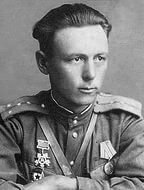 Бернацкий Дмитрий Васильевич  (1912 – 1945)
Капитан Рабоче-крестьянской Красной Армии. Родился 24 июля 1912 года в селе Стрешин Жлобинском районе Гомельской области в крестьянской семье. Окончил школу фабрично-заводского ученичества. В 1941 году был призван на службу в Рабоче-крестьянскую Красную Армию. 
     В 1942 году Бернацкий окончил Орловское военное пехотное училище и был направлен на фронт Великой Отечественной войны. В том же году вступил в ВКП(б). К январю 1945 года гвардии капитан Дмитрий Бернацкий был старшим адъютантом 3-го стрелкового батальона 38-го гвардейского полка 4-й гвардейской стрелковой дивизии 5-й гвардейской армии 1-го Украинского фронта. Отличился во время освобождения Польши. В ночь с 20 на 21 января 1945 года Бернацкий вместе с группой бойцов одним из первых переправился через Одер в районе посёлка Эйхенрид к северо-западу от Оппельна и захватил плацдарм. Бернацкий лично руководил отражением пяти контратак противника. В бою получил тяжёлое ранение, от которого скончался на месте. Похоронен у села Рыбнич Опольского воеводства Польши.
     Указом Президиума Верховного Совета СССР от 27 июня 1945 года за мужество и героизм гвардии капитан Дмитрий Бернацкий посмертно был удостоен высокого звания Героя Советского Союза.
    Бернацкий Д.В. также награждён орденами Ленина, Отечественной войны 1-й и 2-й степеней, Красной Звезды.
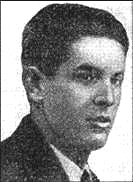 Бирбраер Евгений Абрамович (1912 – 1943)
Евгений Абрамович Бирбраев родился в 1912 году в городе Гомель в семье ремесленника. Образование высшее. Член ВКП(б) с 1934 года.
    В Красной Армии с 1936 года. Участник советско-финляндской войны 1939-1940 годов. В 1941 году вновь призван в ряды Красной Армии.
    В боях Великой Отечественной войны с декабря 1941 года. В августе 1942 года Бирбраев Е.А. окончил курсы «Выстрел». В период обороны Сталинграда командовал миномётной ротой. В начале 1943 года принимал активное участие в окружении вражеских войск, где было пленено 330 тысяч гитлеровцев. Особо отличился при форсировании Днепра. В ночь на 25 сентября 1943 года успешно преодолел реку Днепр в районе села Домоткань Верхнеднепровского района Днепропетровской области.
При захвате плацдарма на правом берегу Днепра вверенная гвардии старшему лейтенанту Бирбраеру Е.А. миномётная рота участвовала в отражении двенадцати вражеских контратак. Выполняя задачу по прикрытию переправы, удержанию и расширению плацдарма, Евгений Бирбраер пал смертью храбрых в бою 6 октября 1943 года. 
    Указом Президиума Верховного Совета СССР от 26 октября 1943 года за образцовое выполнение боевых заданий командования на фронте борьбы с немецко-фашистскими захватчиками и проявленные при этом мужество и героизм гвардии старшему лейтенанту Бирбраеру Евгению Абрамовичу посмертно присвоено звание Героя Советского Союза.
Бойков Николай Сафронович
(1920 – 1943)
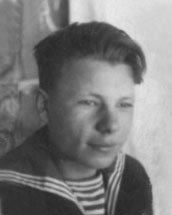 Николай Бойков родился в 1920 году в деревне Покоть (ныне  – Чечерский район Гомельской области) в крестьянской семье. В 1941 году был призван на службу в Рабоче-крестьянскую Красную Армию и направлен на фронт Великой Отечественной войны. 
    К сентябрю 1943 года красноармеец Николай Бойков был стрелком 78-го стрелкового полка 74-й стрелковой дивизии 13-й армии Центрального фронта. Отличился во время битвы за Днепр.
    В конце сентября 1943 года Бойков одним из первых в своём подразделении форсировал Днепр к северу от Киева. Участвовал в удержании плацдарма на западном берегу реки, получил ранение, но поля боя не покинул и продолжил отражать контратаки противника, чем способствовал успешной переправе через реку своей роты.
    Пропал без вести 3 октября 1943 года. Указом Президиума Верховного Совета СССР от 16 октября 1943 года красноармеец Николай Бойков был удостоен высокого звания Героя Советского Союза. Был также награждён орденом Ленина и рядом медалей.
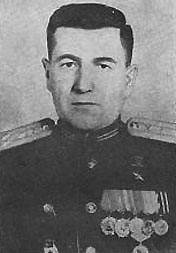 Борисенко Владимир Александрович 
(1912 – 1993)
Владимир Александрович Борисенко родился 25 января 1912 года в деревне Пенница ныне Калинковичского района Гомельской области Белоруссии в семье рабочего. Получил неполное среднее образование. Работал в Мозыре на фабрике «Красный Октябрь» прессовщиком.
    В 1931 году был призван в ряды РККА. В 1937 году закончил Сумское высшее артиллерийское командное училище. В 1939 году вступил в ряды ВКП (б). Принимал участие в Польском походе РККА и советско-финской войне. С 1941 года принимал участие в боях на фронтах Великой Отечественной войны.
Командир 1428-го лёгкого артиллерийского полка (65-я легкая артиллерийская бригада, 18-я артиллерийская дивизия, 3-й артиллерийский корпус прорыва, 2-я ударная армия) майор Владимир Александрович Борисенко 11 февраля 1944 года обеспечил прорыв обороны противника в районе деревни Долгая Нива (Сланцевский район, Ленинградская область). В ходе форсирования Нарвы Борисенко одним из первых переправил полк, а также поддержал огнём пехоту в ходе удержания и расширения плацдарма.
   Указом Президиума Верховного Совета СССР от 1 июля 1944 года за образцовое выполнение боевых заданий командования на фронте борьбы с немецко-фашистскими захватчиками и проявленные при этом мужество и героизм майору Владимиру Александровичу Борисенко присвоено звание Героя Советского Союза с вручением ордена Ленина и медали «Золотая Звезда» (№ 3738).
    В 1950 году закончил Высшую офицерскую артиллерийскую школу. В 1957 году полковник Владимир Александрович Борисенко вышел в отставку, после чего жил и работал в Ленинграде, где и умер 14 апреля 1993 года. Награды: два ордена Ленина; два ордена Красного Знамени; орден Отечественной войны 1 степени; орден Красной Звезды; Медали.
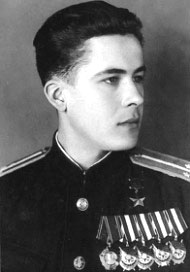 Борисов Михаил Владимирович
1923 – 2012
Михаил Владимирович Борисов родился 16 апреля 1923 года в деревне Наровчизна ныне Мозырского района Гомельской области в семье служащего. Белорус. Член КПСС с 1946 года. Окончил 8 классов, в марте 1941 года – Гомельский аэроклуб.
    В ВМФ с 1941 года. В 1943 году окончил Военно-морское авиационное училище. Служил в авиационном полку перегонки самолетов ВВС ВМФ.
    С августа 1944 года на фронте. Заместитель командира авиационной эскадрильи 51-го минно-торпедного авиационного полка (8-я минно-торпедная авиационная дивизия, ВВС Балтийского флота) лейтенант Борисов совершил 17 боевых вылетов, потопил 5 транспортов врага.
    Звание Героя Советского Союза присвоено 6 марта 1945 года. 4 мая 1945 года совершил решающую атаку, потопившую в Свинемюнде немецкий броненосец  «Шлезиен».
    В 1947 году окончил Высшие офицерские курсы ВВС ВМФ. С 1960 года подполковник Борисов – в запасе. Жил в Москве. С 1966 года проживал на Украине, в городе Ялте. Умер 16 апреля 2012 года в свой 89-летний день рождения в Ялте.
    Борисов Михаил Владимирович был также награждён четырьмя орденами Красного Знамени, двумя орденами Красной Звезды, орденом Отечественной войны I степени, медалями. Был Почётным гражданином г.Мозыря.
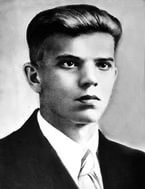 Бородин Тимофей Степанович  (1922 – 1945)
Тимофей Степанович Бородин родился 14 августа в Гомеле в рабочей семье. Окончил десять классов средней школы, в 1941 году – Московский полиграфический институт. В 1936-1941 годах работал инженером на фабрике «Полеспечать» в Гомеле. В 1941 году вступил в ВКП(б).
  Начало войны встретил на строительстве оборонительных сооружений в Бресте. Вернувшись в Гомель, Бородин обратился в партийные органы с просьбой о направлении его на подпольную работу. Его просьба была удовлетворена, Начиная с августа 1941 года, Бородин вёл активную работу по созданию подполья в Гомеле, создав городской подпольный центр, В сентябре 1941 года Бородин сумел побывать в партизанском отряде. На совещании с секретарём Гомельского горкома Емельяном Барыкиным было принято решение использовать типографию, где работал Бородин, для нужд подпольной работы.
Группой Бородина была взорвана танковая ремонтная мастерская, ресторан на Советской улице, уничтожен склад горючего. Весной 1942 года группа начала готовиться к уничтожению городской электростанции, однако к тому времени гестапо шло по её следам. 9 мая 942 года Бородин был арестован. 20 июня 1942 года он был расстрелян.
    Указом Президиума Верховного Совета СССР от 8 мая 1965 года за «особые заслуги, мужество и героизм, проявленные в борьбе против немецко-фашистских захватчиков» Тимофей Бородин был посмертно удостоен высокого звания Героя Советского Союза.
Буйневич Павел Николаевич  (1912 – 1995)
Павел Николаевич Буйневич родился  15 октября 1912 года в деревне Новые Громыки в семье крестьянина. В 1934 году Буйневич был призван на службу в Рабоче-крестьянскую Красную Армию, где стал командиром отделения в кавалерийском полк. 
     В первый же день войны Буйневич добровольно пришёл в военный комиссариат и был направлен в отдельный зенитный дивизион ПВО, где стал сначала вычислителем, затем командиром орудия. Участвовал в обороне Гомеля. В начале октября 1941 года Буйневич в составе своего подразделения попал в окружение в Вяземском котле Западного фронта. Буйневич П.Н. вошёл в партизанскую группу из 42 прорвавшихся из окружения. Когда группа объединилась с другим партизанским отрядом, Буйневич П.Н. был назначен командиром отделения. Буйневич принимал участие в разгроме немецких карательных экспедиций, гарнизонов в населённых пунктах.
27 сентября 1943 года партизаны отряда Буйневича объединились с Красной Армии. Буйневич участвовал в освобождении Белорусской ССР, Польши, взятии Берлина. Неоднократно посылался в разведку, доставлял ценных «языков». К январю 1945 года сержант Павел Буйневич командовал орудием 447-го стрелкового полка 397-й стрелковой дивизии 61-й армии 1-го Белорусского фронта. 
    14 января 1945 года к югу от Варшавы, когда наступавшие советские части попали под массированный вражеский огонь, расчёт Буйневича выкатил орудие на прямую наводку и уничтожил пять огневых точек противника. Указом Президиума Верховного Совета СССР от 27 февраля 1945 года за проявленные мужество и героизм сержант Павел Буйневич был удостоен высокого звания Героя Советского Союза
Бухонко Пётр Николаевич  (1906 – 1944)
Пётр Николаевич Бухонка родился в 1906 году в посёлке Добруш Гомельской области в семье крестьянина. Окончил четыре класса школы, с 1928 года работал на Добрушской целлюлозно-бумажной фабрике «Герой труда». В 1941 году был призван на службу в Рабоче-крестьянскую Красную Армию. 
     С начала Великой Отечественной войны – на её фронтах. К сентябрю 1943 года красноармеец Пётр Бухонка был сапёром 350-го отдельного инженерного батальона 6-армии Юго-Западного фронта. Отличился во время битвы за Днепр. 
     26 сентября 1943 года, несмотря на массированный вражеский огонь, Бухонка П.Н. в составе расчёта на резиновой лодке сделал два рейса на западный берег Днепра в районе села Диброва Днепропетровской области. Несмотря на ранение в руку и ногу, Бухонка П.Н. доставил десант на западный берег и спас раненых бойцов. В одном из последующих боёв Бухонка получил тяжёлое ранение. 5 февраля 1944 года он скончался походно-полевом госпитале 8-й гвардейской армии. 
    Указом Президиума Верховного Совета СССР от 19 марта 1944 года за мужество и героизм красноармеец Пётр Бухонка посмертно был удостоен высокого звания Героя Советского Союза. Также был награждён орденами Ленина и Красной Звезды. В честь П.Н.Бухонки названа улица в Добруше.
Быков Михаил Семёнович 
1922 – 1991)
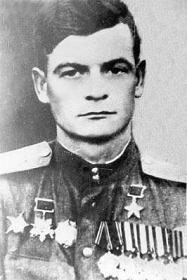 Михаил Быков родился 16 октября 1922 года в городе Жлобине (ныне  – Гомельская область Белоруссии) в рабочей семье. Окончил девять классов школы № 6 города Бобруйска, после чего работал слесарем-монтажником на автобазе, одновременно учась в аэроклубе. В 1940 году был призван на службу в Рабоче-крестьянскую Красную Армию. В том же году Быков окончил военную авиационную школу пилотов в Одессе. 
     С июня 1941 года – на фронтах Великой Отечественной войны. К апрелю 1945 года капитан Михаил Быков командовал эскадрильей 571-го штурмового авиаполка 224-й штурмовой авиадивизии 8-го штурмового авиационного корпуса 8-й воздушной армии 4-го Украинского фронта.
К середине апреля 1945 года Быков совершил 174 боевых вылета, в ходе которых произвёл штурмовку и уничтожил 52 танка, 40 артиллерийских орудий, 12 самолётов на аэродромах, 12 складов с боеприпасами. Указом Президиума Верховного Совета СССР от 15 мая 1946 года капитан Михаил Быков был удостоен высокого звания Героя Советского Союза с вручением ордена Ленина и медали «Золотая Звезда».
    После окончания войны Быков продолжил службу в Советской Армии. В 1948 году он прошёл подготовку к полётам в сложных метеорологических условиях, в 1952 году  – окончил Высшие лётно-тактические курсы. В 1954 году в звании подполковника Быков был уволен в запас. Проживал в Бобруйске, работал инспектором по кадрам местного дорожно-строительного управления. Скончался 30 апреля 1991 года.
    Михаил Семёнович Быков был также награждён тремя орденами Красного Знамени, орденами Александра Невского, Отечественной войны 1-й и 2-й степеней, Красной Звезды, а также рядом медалей.
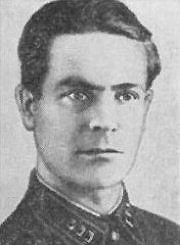 Вихнин Залман Давидович
(1909 – 1943)
Родился в июне 1909 года в деревне Щедрин Жлобинского района Гомельской области в семье служащего. Член ВКП(б)/КПСС с 1938 года. Окончил неполную среднюю школу.
    В 1939 году призван в ряды Красной Армии. Участвовал в походе советских войск в Западную Белоруссию в 1939 году. 
    В боях Великой Отечественной войны с февраля 1943 года. Воевал на Центральном фронте. Начал боевой путь от Сталинграда. После Сталинграда была Курская дуга, а затем, в сентябре 1943 года, предстояло освобождать областной центр на Украине  –  Чернигов. После освобождения населённых пунктов Анисов и Колычовка, расположенных вблизи Чернигова, полк, форсировав Десну, должен был штурмом овладеть юго-западной стороной города.
В ночь на 21 сентября 1943 года после форсирования Десны капитан З. Д. Вихнин с подразделениями 3-го батальона участвовал в штурме юго-западной окраины города  – предместья Подусовки  – и первым с группой бойцов ворвался на одну из улиц города. На рассвете 26 сентября 1943 года, когда был подан сигнал  на форсирование Днепра. Ничего не подозревавшие гитлеровцы мгновенно были перебиты. Капитан З. Д. Вихнин повёл группу вглубь, чтобы расширить плацдарм. Совсем рядом находилось село Берёзки Брагинского района Гомельской области. За ним другое село  – Новая Иолча. Капитан Залман Давидович Вихнин погиб в бою при штурме Новой Иолчи. Когда Днепр форсировали основные силы полка, а затем и дивизии, проложившие им путь десантники переправили тело командира обратно и похоронили его в Чернигове. 
    Указом Президиума Верховного Совета СССР от 16 октября 1943 года за мужество и героизм, проявленные при форсировании Днепра и удержании плацдарма на его правом берегу капитану Залману Давидовичу Вихнину посмертно присвоено звание Героя Советского Союза.
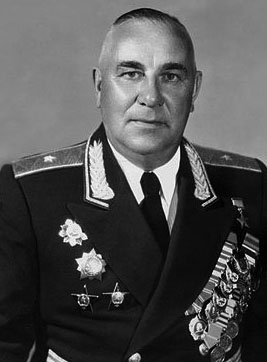 Власенко Илья Архипович
(1902  –  1963)
Илья Архипович Власенко родился 19 июля 1902 года в городе Добруш Гомельской области. Закончил начальную школу, в 1917 году начал работал на Добрушской бумажной фабрике, для чего прибавил себе возраст, указав 1902 год рождения вместо фактического 1905. В 1924-26 годах – срочная служба в Красной Армии(красноармеец 2-го радиополка). После армии работал в Добруше, был избран в комитет Профсоюза работников бумажной промышленности. Член КПСС с 1929 года. В 1929 году переведён в ЦК Профсоюза в Москву, зав. отделом кадров. В 1931 году назначен директором бумажной фабрики «Красная Звезда» (г. Чашники), затем зав. отделом техконтроля Московской кардолентной фабрики им. 7-й годовщины Октября. Избирался депутатом Моссовета.
С началом войны, 24 июня 1941 года батальонный комиссар И. А. Власенко формирует в городе Тула согласно мобилизационному плану 69-ю бригаду войск НКВД по охране особо важных предприятий промышленности. В дни Великой Отечественной войны, личный состав бригады, где военкомом тов. Власенко, показал образцы мужества и геройства по охране и обороне города Тулы от немецко-фашистских захватчиков. В феврале 1942 года старший батальонный комиссар И. А. Власенко назначен военным комиссаром 8-й мотострелковой дивизии, входившей в состав Юго-Западного фронта. В мае 1942 года И. А. Власенко назначен военным комиссаром 13-я мотострелковой дивизии. С мая 1942 года дивизия участвует в боях Харьковской операции. Дивизия ведёт кровопролитные бои в районе г. Изюм, в обороне по реке Северский Донец, в районе г. Купянск, г. Воронеж, по реке Хопёр восточнее г. Борисоглебск. С 19 сентября 1942 года 95-я стрелковая дивизия в составе 62-й армии участвует в обороне Сталинграда, ведя кровопролитные бои за Мамаев Курган, заводы «Красный Октябрь», «Баррикады», Тракторный вплоть до разгрома немецкой группировки 2 февраля 1943 года.
После переформирования и пополнения дивизия в составе 13-й армии с 6 июля 1943 года участвует в боях по отражению немецкого наступления на Курской дуге. 
    В боях за освобождение Украины дивизия участвует в Черниговско-Припятской операции и первой на участке 60-й армии форсирует реку Десна, а 23 сентября 1943 года первой сходу форсирует реку Днепр в 35 км севернее города Киев в районе села Ясногородка (Вышгородский район Киевской области). Указом Президиума Верховного Совета СССР от 17 октября 1943 года за успешное форсировании реки Днепр севернее Киева, прочное закрепление плацдарма на западном берегу реки Днепр и проявленные при этом мужество и геройство гвардии полковнику Власенко Илье Архиповичу присвоено звание Героя Советского Союза № 1551 с вручением ордена Ленина и медали «Золотая Звезда».    
    С января 1944 года дивизия участвует в операции «Багратион» по освобождению Белоруссии. В июне 1944 года И. А. Власенко назначен начальником политотдела 61-го стрелкового корпуса 69-й армии 1-го Белорусского фронта. Участвует в Брестско-Люблинской операции, в ходе которой войска 61-го корпуса 20 июля форсировали реку Западный Буг в районе Кладнев  – Ясеиица – Загурник, а 29 июля форсировали реку Висла в районе города Пилавы и захватили Пулавский плацдарм на её западном берегу. В апреле 1945 года корпус участвовал в Берлинской стратегической операции, наступая с Кюстринского плацдарма. 
    Участие в боевых действиях Великой Отечественной войны гвардии полковник Власенко И. А. закончил с выходом 61-го Радомского стрелкового корпуса на реку Эльба в районе г. Магдебург и встречей 1 мая 1945 года с американскими войсками. 
    В июле 1945 года И. А. Власенко был назначен начальником Политотдела  – заместителем начальника Управления Советской военной администрации по политическим вопросам провинции Мекленбург. В 1950-51 годах учился в Военно-политической академии им. Ленина. С апреля 1951 года  – зам. начальника Политуправления Южно-Уральского военного округа, с октября 1953 до 3.10.1957 года  – начальник Политуправления ЮжУрВО. Звание «генерал-майор» присвоено в 1954 году. С 1957 года И. А. Власенко в отставке, жил в Киеве. Умер 11 мая 1963 года.  
     Награжден Двумя орденами Ленина, тремя орденами  Красного Знамени, орденом Кутузова II степени, орденом Богдана Хмельницкого II степени, орден Трудового Красного Знамени, двумя орденами Красной Звезды и медалями.
Ворончук Андрей Яковлевич
(1915 – 2007)
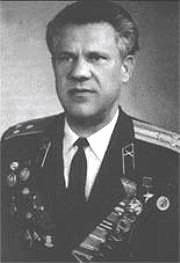 Андрей Яковлевич Ворончук родился 15 июня 1915 года в селе Горваль Речицкого района Гомельской области. Окончил семь классов неполной средней школы, затем в 1932 году – Речицкий педагогический техникум. В 1938 году Ворончук был призван на службу в Рабоче-крестьянскую Красную Армию. Участвовал в боях на Халхин-Голе.     
    В 1942 году он окончил курсы младших лейтенантов. С 1943 года – на фронтах Великой Отечественной войны, в звании лейтенанта командовал батареей 236-го стрелкового полка 106-й стрелковой дивизии 65-й армии Центрального фронта. Отличился во время битвы за Днепр. 15-17 октября 1943 года батарея Ворончука способствовала
переправе полка через Днепр в районе села Лоя Гомельской области Белорусской ССР. Огнём её орудий было уничтожено 5 огневых точек противника. На захваченном на западном берегу реки плацдарме батарея отбила четыре сильные контратаки. В бою Ворончук получил ранение и контузию, но поля боя не покинул. Он лично подбил гранатой танк. После боя он был разыскан санитарами и отправлен в госпиталь.
    Указом Президиума Верховного Совета СССР от 30 октября 1943 года за «мужество и героизм, проявленные при форсировании Днепра и удержании плацдарма на его правом берегу» лейтенант Андрей Ворончук был удостоен высокого звания Героя Советского Союза с вручением ордена Ленина и медали «Золотая Звезда» № 1615.
   После излечения Ворончук получил отпуск, после чего вернулся в строй. В боях на Висле он был тяжело ранен и более в боевых действиях участия не принимал. Участвовал в Параде Победы. В 1947 году Ворончук окончил Военную академию имени Фрунзе, после чего служил офицером-воспитателем в Киевском суворовском военном училище. Был также награждён орденом Отечественной войны 1-й степени, двумя орденами Красной Звезды, а также рядом медалей.
Головачёв Павел Яковлевич  (1917 – 1972)
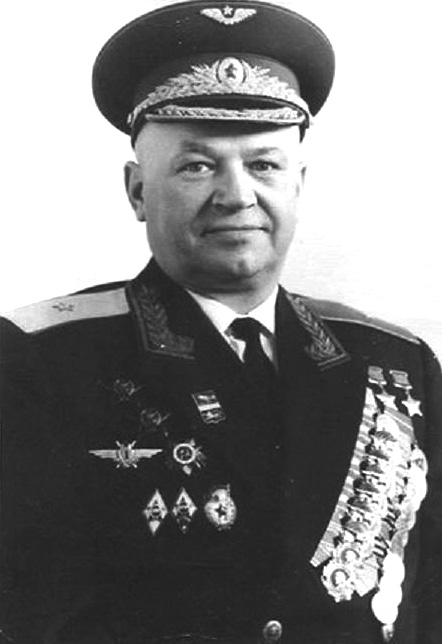 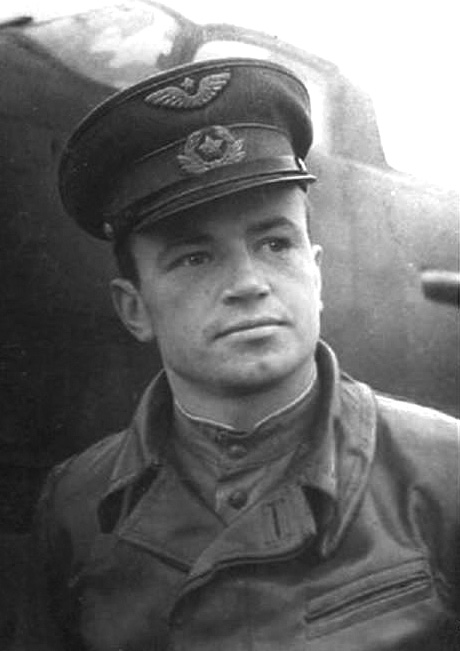 Советский лётчик-ас, участник Великой Отечественной войны, дважды Герой Советского Союза. Всего за время войны совершил 457 боевых вылетов, в 125 воздушных боях сбил лично 31 и в группе 1 самолёт противника. Свою последнюю победу одержал 25 апреля 1945 года в небе Берлина (сбил 2 FW-190). 
Родился в деревне Кошелёво  Гомельской области, в семье крестьянина. Член КПСС с 1943 года. Окончив в 1935 году в городе Гомеле школу ФЗУ, работал токарем и фрезеровщиком на лесокомбинате. Был форвардом заводской футбольной команды. Одновременно занимался в Гомельском аэроклубе. В 1938 году по комсомольской путёвке направлен в 8-ю Одесскую военную авиационную школу пилотов имени П. Д. Осипенко, которую окончил в конце 1940 года. Направлен служить в 168-й истребительный авиационный полк, дислоцировавшийся в Крыму.
Начало Великой Отечественной войны встретил под Яссами. Летал на штурмовку войск противника на И-16. На второй день войны сбил свой первый самолёт – Me-109, но и сам был ранен. 
     Воевал в небе Сталинграда. На ЛаГГ-3 сбил несколько самолётов противника. После Сталинградской битвы назначен командиром звена. Отличился в боях под Ростовом-на-Дону и на Донбассе. В марте 1943 года над Батайском в составе группы истребителей Як-1 вступил в бой с 100 бомбардировщиков и 60 истребителей противника. Умело маневрируя, защищая друг друга от неожиданных ударов, наши лётчики уничтожили 42 вражеских самолёта, потеряв 3 своих. В этом бою Головачёв довёл свой личный счёт до 18 побед. Воевал в небе Крыма и под Мелитополем.
Звание Героя Советского Союза  командиру звена 9-го гвардейского истребительного авиационного полка гвардии старшему лейтенанту Павлу Яковлевичу Головачёву присвоено 1 ноября 1943 года. Освобождал Белоруссию, Литву.
Во время первых боёв в Восточной Пруссии 30 декабря 1944 года, находясь в свободном поиске на истребителе Ла-7 в паре с Н.И.Черником, в районе города Тройбург на высоте 9000 м обнаружил воздушный разведчик противника, направляющийся в сторону наших войск, и вступил с ним в бой. 4 раза он атаковал противника, но Ju-188 маневрируя, всё время уходил из-под огня. Головачёву удалось поразить стрелка и поджечь самолёт, но немецкий лётчик смог сбить пламя. Когда кончился боезапас, Головачёв двинул сектор газа до упора и, сблизившись, рубанул винтом по хвосту «юнкерса». Тот рухнул вниз. Очнувшись после удара, вывел свой истребитель из крутого пике и с большим трудом дотянул до своего аэродрома. Это была его 20-я победа. За мужество, проявленное в этом бою, награждён орденом Красного Знамени.
     До конца штурма Кёнигсберга на этом же самолёте сбил ещё 10 вражеских, после чего сдал его в музей.
     Второй медали «Золотая Звезда» заместитель командира эскадрильи того же полка (303-я истребительная авиационная дивизия, 1-я воздушная армия, 3-й Белорусский фронт) гвардии капитан Головачёв П. Я. удостоен 29 июня 1945 за 385 боевых вылетов и 26 лично сбитых самолётов противника.
     Второй медали «Золотая Звезда» заместитель командира эскадрильи того же полка (303-я истребительная авиационная дивизия, 1-я воздушная армия, 3-й Белорусский фронт) гвардии капитан Головачёв П. Я. удостоен 29 июня 1945 за 385 боевых вылетов и 26 лично сбитых самолётов противника.
     Награждён 2-мя орденами Ленина, 6-ю орденами Красного Знамени, орденом Отечественной войны 1-й степени, 2-мя орденами Красной Звезды, медалями. 
     После войны продолжал службу в ВВС. В 1951 году окончил Краснознамённую Военно-воздушную академию, в 1959 году – Военную академию Генерального штаба. Генерал-майор авиации (1957) Головачёв служил на ответственных должностях в Советской Армии. После непродолжительной болезни скончался 2 июля 1972 года.
Горбачёв Дмитрий Филиппович
(1919 – 1944)
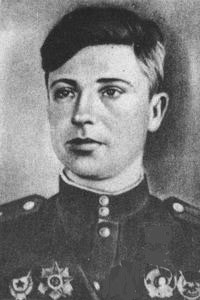 Дмитрий Филиппович Горбачёв родился в 1919 году в деревне Кузьминичи Добрушского района Гомельской области.   До войны учился в станице Манычской и работал механизатором в Манычской МТС Багаевского района Ростовской области.
    В боях Великой Отечественной войны с 1941 года. Командир роты танковой бригады гвардии капитан Дмитрий Горбачёв отличился 20 августа 1944 года при прорыве вражеской обороны в районе города Яссы (Румыния). Рота уничтожила 3 танка, 14 орудий, 16 пулемётов, 18 миномётов и много гитлеровцев.
    Погиб 22 сентября 1944 года в боях за освобождение города Турда, Румыния.
    Указом Президиума Верховного Совета СССР от  24 марта 1945 года  командир роты танковой бригады гвардии капитан Дмитрий Горбачёв был удостоен высокого звания Героя Советского Союза с вручением ордена Ленина и медали «Золотая Звезда». Награждён медалями.
Гриб Кузьма Петрович
(1911 – 1943)
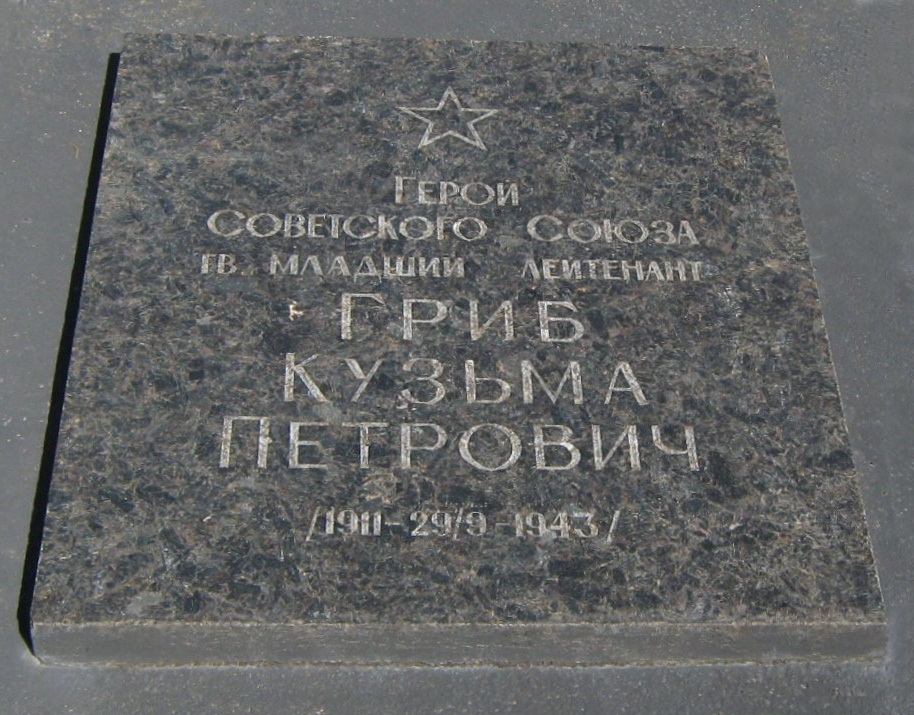 Кузьма Петрович Гриб родился в 1911 году в деревне Синск  Лоевского района Гомельской области. Работал в колхозе. 
    В июне 1941 года Гриб был призван на службу в Рабоче-крестьянскую Красную Армию и направлен на фронт Великой Отечественной войны. К сентябрю 1943 года гвардии младший лейтенант Кузьма Гриб командовал взводом 182-го гвардейского стрелкового полка 62-й гвардейской стрелковой дивизии 37-й армии Степного фронта. Отличился во время битвы за Днепр.
28 сентября 1943 года Гриб одним из первых в своём подразделении переправился через Днепр. Его взвод закрепился на плацдарме на западном берегу и отразил вражескую контратаку. В этом бою Гриб погиб. Похоронен в селе Куцеволовка Онуфриевского района Кировоградской области Украины.
    Указом Президиума Верховного Совета СССР от 22 февраля 1944 года гвардии младший лейтенант Кузьма Гриб посмертно был удостоен высокого звания Героя Советского Союза. Также посмертно был награждён орденом Ленина.
Гусаров Григорий Андреевич
1906 – 1943
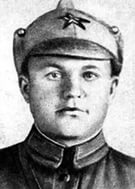 Григорий Андреевич Гусаров родился 6 февраля 1906 г. в деревне Олешне Рогачевского района Гомельской области. Кандидат в члены КПСС. В 1908 г. вместе с родителями переехал в деревню Холма Назаровского района Красноярского края. Окончил начальную школу, работал в колхозе.
    В августе 1941 г. призван в Красную Армию и направлен на фронт. Гвардии сержант, командир отде­ления 184-го гвардейского стрелкового пол­ка 62-й гвардейской стрелковой дивизии (37-я армия, Степной фронт). 28.09.43г. отличился при форсировании Днепра в районе села Мишурин Рог, в боях за плацдарм. Погиб в бою 23 декабря 1943 года.                                    
    Звание Героя Советского Союза присвоено посмертно Указом Президиума Верховного Совета СССР от 22 февраля 1944 года. Награжден орденом Ленина, медалями.
    Имя Героя носят улицы и пионерская дружина школы в г. Назарово Красноярского края. Перед войной семья Гусаровых была одной из самых больших в деревне Холма - пятнадцать человек. Четверо братьев – Григорий, Николай, Владимир и Даниил ушли на фронт. Вернуться было суждено лишь одному – Даниилу, да и то искалеченному, без ног. Трое погибли. Он был трудолюбивым хлеборобом, щедрым человеком, бригадиром полеводов. Учился не агронома. Мечтал вырастить на своих полях богатый урожай. Война перечеркнула его планы.
Данилицкий Антон Петрович
(1922 – 2010)
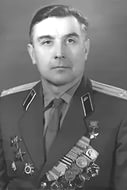 Антон Петрович Данилицкий родился 1 января 1922 года в деревне Бобрик ныне Петриковского района Гомельской области Белоруссии в крестьянской семье. Белорус. В 1940 году окончил Бобруйский техникум механизации обработки дерева. Работал на фанерном заводе «Звезда» в посёлке Копцевичи.
    В Красной Армии с октября 1940 года. На фронте Великой Отечественной войны с её первого дня – 22 июня 1941 года. Участвовал в освобождении Украины, Польши, Берлинской и Пражской наступательных операциях. В 1944 году окончил Полтавское танковое училище, назначен командиром танка 53-го танкового полка 69-й механизированной бригады 9-го механизированного корпуса 3-й гвардейской танковой армии 1-го Украинского фронта. Младший лейтенант Антон Данилицкий особо
отличился во Львовско-Сандомирской наступательной операции. 18 августа 1944 года на левом берегу реки Висла в бою за удержание плацдарма танк Данилицкого успешно участвовал в отражении шести вражеских контратак.
    Указом Президиума Верховного Совета СССР от 23 сентября 1944 года за образцовое выполнение боевых заданий командования на фронте борьбы с немецко-фашистскими захватчиками и проявленные при этом мужество и героизм младшему лейтенанту Данилицкому Антону Петровичу присвоено звание Героя Советского Союза с вручением ордена Ленина и медали «Золотая Звезда» (№ 4653).
    24 июня 1945 года А. П. Данилицкий участвовал в историческом Параде Победы на Красной площади в Москве. После войны А. П. Данилицкий продолжил армейскую службу. Служил в 69-м мотострелковом полку 14-й мотострелковой дивизии в Группе советских войск в Германии. В 1954 году окончил Военную академию бронетанковых войск имени Маршала Советского Союза Р. Я. Малиновского. 9 мая 1995 года участвовал в юбилейном Параде Победы в Москве.
Дьяков Иосиф Иванович (1903 – 1984)
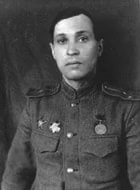 Старший лейтенант Рабоче-крестьянской Красной Армии. 
    Иосиф Иванович Дьяков родился  4 апреля 1903 года в Гомеле. Участвовал в Гражданской войне. В 1922 году окончил пехотную школу имени СНК БССР. В 1939 году окончил Высшую сельскохозяйственную школу, после чего работал в Берёзовском райкоме ВКП(б) Брестской области.
    В январе 1942 года Дьяков был призван на службу в Рабоче-крестьянскую Красную Армию и направлен на фронт Великой Отечественной войны. Принимал участие в боях на Западном, Центральном, 3-м Белорусском, 1- Украинском фронтах. В 1943 году окончил курсы политсостава Западного фронта.
К июню 1944 года старший лейтенант Иосиф Дьяков был парторгом батальона 494-го стрелкового полка 174-й стрелковой дивизии 31-й армии 3-го Белорусского фронта. Отличился во время освобождения Белорусскии. 23 июня 1944 года в бою за высоту в Дубровенском районе Витебской области Дьяков, увлекая за собой бойцов, ворвался во вражескую траншею, уничтожив в рукопашной схватке около 15 солдат и офицеров противника, а также гранатой подорвал вражеский пулемёт. 15 июня 1944 года в ходе боёв за освобождение Гродно Дьяков, заменив собой получившего ранение командира роты, повёл своих бойцов в атаку, лично уничтожив около 80 солдат и офицеров противника.
     Указом Президиума Верховного Совета СССР от 24 марта 1945 года за мужество и героизм старший лейтенант Иосиф Дьяков был удостоен высокого звания Героя Советского Союза В 1945 году в звании старшего лейтенанта Дьяков был уволен в запас. Проживал в Гомеле, находился на партийной работе. Умер 11 января 1984 года, похоронен в Гомеле.
Был также награждён орденами Отечественной войны 1-й и 2-й степени, двумя орденами Красной Звезды, рядом медалей.
Дюбко Анатолий Фёдорович
(1923 – 2009)
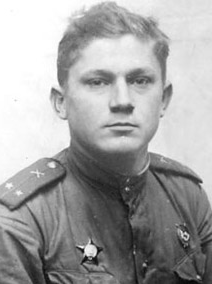 Анатолий Фёдорович Дюбко родился 15 декабря 1923 года в деревне Горваль Речицкого района Гомельской области. После окончания средней школы работал в колхозе. 
    В июле 1941 года А.Ф.Дюбко был призван на службу в Красную Армию. В 1942 году он окончил Одесское артиллерийское училище. С ноября того же года – на фронтах Великой Отечественной войны. Принимал участие в боях на Северо-Западном, 2-м Прибалтийском, Ленинградском фронтах. Был ранен. К августу 1944 года лейтенант Анатолий Дюбко командовал батареей 589-го лёгкого артиллерийского полка 78-й лёгкой артиллерийской бригады 27-й артиллерийской дивизии прорыва 10-й гвардейской армии 2-го Прибалтийского фронта. Участвовал в сражениях на территории Латвийской ССР.
29 августа 1944 года, когда наблюдательный пункт артиллеристов и стрелковое подразделение попали в окружение к северо-западу от города Мадона, А.Ф.Дюбко принял командование на себя и организовал круговую оборону. Когда противник уже находился в непосредственной близости от его месторасположения, А.Ф.Дюбко вызвал огонь дивизиона на себя.
    Указом Президиума Верховного Совета СССР от 24 марта 1945 года за «образцовое выполнение боевых заданий командования на фронте борьбы с немецкими захватчиками и проявленные при этом мужество и героизм» лейтенант Анатолий Дюбко был удостоен высокого звания Героя Советского Союза с вручением ордена Ленина и медали «Золотая Звезда» за номером 5463. Анатолий Дюбко был также награждён орденами Красного Знамени, Отечественной войны 1-й и 2-й степеней, двумя орденами Красной Звезды, орденом «За службу Родине в ВС СССР» 3-й степени, рядом медалей.
    После окончания войны Дюбко А.Ф. продолжил службу в Советской Армии. В 1954 году окончил Военную артиллерийскую командную академию. В 1976 году в звании полковника ДюбкоА.Ф. был уволен в запас. Проживал в Минске, работал инженером КБ завода имени Орджоникидзе.
Жгиров Филипп Ерофеевич
(1911 – 1998)
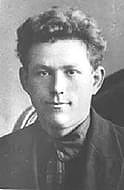 Филипп Ерофеевич Жгиров родился в деревне Гута Рогачёвского район Гомельской области. После окончания учебно-кооперативного комбината в Бобруйске работал в колхозе. В 1933 году Жгиров был призван на службу в Рабоче-крестьянскую Красную Армию. В 1939 году окончил Московское военное пехотное училище. Участвовал в боях на Халхин-Голе. 
    С октября 1942 года  на фронтах Великой Отечественной войны. Принимал участие в боях на Сталинградском, Донском, Брянском, Центральном и 1-м Белорусском фронтах. К сентябрю 1943 года гвардии майор Филипп Жгиров был начальником штаба 221-го гвардейского стрелкового полка 77-й гвардейской стрелковой дивизии 61-й армии Центрального фронта. Отличился во время битвы за Днепр.
В ночь с 27 на 28 сентября 1943 года полк Жгирова благодаря чёткой и слаженной работе возглавляемого им штаба успешно переправился под массированным вражеским огнём через Днепр в районе деревни Вялье Брагинского района Гомельской области БССР. Полк успешно захватил плацдарм на западном берегу Днепра и продвинулся на шесть километров вперёд.
    Указом Президиума Верховного Совета СССР от 15 января 1944 года гвардии майор Филипп Жгиров был удостоен высокого звания Героя Советского Союза с вручением ордена Ленина и медали «Золотая Звезда» за номером 2946. Был также награждён тремя орденами Красного Знамени, орденом Красной Звезды, орденом Отечественной войны I степени.
    С февраля 1944 года Жгиров командовал 218-м стрелковым полком. После окончания войны он продолжил службу в Советской Армии. В 1947 году он окончил Военную академию имени Фрунзе, в 1955 году – Военную академию Генерального штаба. В 1963 году в звании гвардии генерал-майора Жгиров был уволен в запас. Проживал в Санкт-Петербурге. Скончался 20 января 1998 года.
Жолудев Наум Ильич (1922 – 1985)
Наум Ильич Жолудев родился в семье рабочего, в Гомеле. Член КПСС с 1944. Образование среднее. Работал токарем на станко-строительном заводе. В Советской Армии с октября 1941 г.
В боях Великой Отечественной войны с сентября 1943 г.   
    Командир миномётного расчета 273-го гвардейского стрелкового полка (89-я гвардейская стрелковая дивизия, 37-я армия, Степной фронт) комсомолец гвардии младший сержант Жолудев одним из первых в полку 29.9.1943 г. на подручных средствах переправился через Днепр в районе с. Келеберда (Кременчугский р-н Полтавской обл.) и миномётным огнем прикрывал переправу подразделений полка.
    В бою за удержание и расширение плацдарма на правом берегу 5.10.1943 расчёт уничтожил до роты гитлеровцев, подавил три огневые точки.
    Указом Президиума Верховного Совета СССР от 20 декабря 1943 года за проявленные мужество и героизм при форсировании Днепра гвардии младшему сержанту Жолудеву Науму Ильичу присвоено звание Героя Советского Союза с вручением ордена Ленина и медали «Золотая Звезда» (№ 3156). Наум Ильич был также награждён орденом Отечественной войны 1 степени, медалями. 
    В 1944 г. окончил курсы парторгов. В 1946 г. окончил курсы переподготовки комсостава, в 1950 г.  – Минский юридический институт. С 1970 г. подполковник Жолудев в запасе.
Жуков Пётр Сергеевич (1921 – 1953)
Пётр Сергеевич Жуков родился 22 января 1921 года в деревне Микуличи Брагинского района Гомельской области Белоруссии. Окончил девять классов школы. В 1940 году Жуков был призван на службу в Рабоче-крестьянскую Красную Армию. 
     В 1941 году он окончил Киевское пехотное училище. С июня того же года – на фронтах Великой Отечественной войны. К июню 1944 года гвардии майор Пётр Жуков командовал батальоном 164-го гвардейского стрелкового полка 55-й гвардейской стрелковой дивизии 28-й армии 1-го Белорусского фронта. Отличился во время освобождения Гомельской области Белорусской ССР.
     25 июня 1944 года батальон Жукова прорвал немецкую оборону в районе деревни Пружинищи Октябрьского района и занял вторую линию обороны противника, отрезав ему пути отхода. 26 июня батальон освободил деревню Любань, а затем, переправившись через Птичь, захватил плацдарм на её западном берегу.
     Указом Президиума Верховного Совета СССР от 24 марта 1945 года гвардии майор Пётр Жуков был удостоен высокого звания Героя Советского Союза.
     После окончания войны Жуков продолжил службу в Советской Армии. В 1953 году он был уволен в запас, жил в Мозыре и работал инструктором Полесского областного комитета ДОСААФ, затем находился на хозяйственной работе. Скончался 22 декабря 1967 года, похоронен в родной деревне.
Зайцев Иван Степанович
1926 – 1945
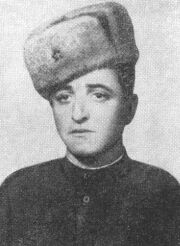 Иван Степанови Зайцев родился в 1926 году в деревне Чёнки в предместьях Гомеля в крестьянской семье, получил начальное образование. С 1940 жил в Гомеле, учился в ремесленном училище. 
    В ноябре 1943 года, после освобождения Гомеля, был призван в РККА. С декабря 1943 года участвовал в боях на 3-м Украинском фронте и 1-м Белорусском фронте. На 16 апреля 1945 года являлся командиром стрелкового отделения в 301-й стрелковой дивизии. Дивизия в ходе Берлинской операции в этот день наступала на левом фланге 5-й ударной армии в первом эшелоне. 1050-й стрелковый полк наступал на железнодорожную станцию Вербиг в 5 километрах севернее Зелова (ныне в черте города). Действовал в составе штурмовой группы 3-го батальона полка.
На подступах к станции подразделение было остановлено огнём из дзота и залегло. Командир отделения Зайцев по своей инициативе со связкой гранат пополз к дзоту. На пути был обнаружен противником, который сосредоточил на Зайцеве огонь, и сержант был ранен. Тем не менее, продолжил движение к дзоту, и когда до огневой точки оставалось несколько метров, бросился на неё и закрыл телом амбразуру.
    Был похоронен в Кюстрине, в братской могиле близ стадиона. Указом Президиума Верховного Совета СССР от 31 мая 1945 года за образцовое выполнение боевых заданий командования на фронте борьбы с немецко-фашистским захватчиками и проявленные при этом мужество и героизм сержанту Зайцеву Ивану Степановичу посмертно присвоено звание Героя Советского Союза. 
    Именем И.С.Зайцева названы улицы в Гомеле и Чёнках, на здании ПТУ № 56 Гомеля, в котором размещалось ремесленное училище, где в 1940 году учился И.С.Зайцев, установлена мемориальная доска.
Исаков Георгий Петрович  (1986 – 1961)
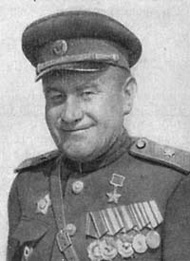 Георгий Петрович Исаков родился в крестьянской семье. В 1929 году окончил Белорусский государственный университет. В Красной Армии в 1918-1922 годах и с 1940 года. Участник Гражданской войны. В 1922-1940 годах на советской и профсоюзной работе в Гомельской области и Минске. В 1941 году окончил Военную академию имени М. В. Фрунзе. 
    В боях Великой Отечественной войны с августа 1941 года. 9 октября 1942 года полковник Г. П. Исаков назначен командиром 96-й стрелковой дивизии (21-я армия, Донской фронт), воины которой особо отличились в ходе операци «Кольцо» –  по уничтожению окружённой группировки противника в районе Сталинграда. 
    Постановлением Совета Народных Комиссаров Союза ССР от 22 февраля 1943 года полковнику Г. П. Исакову присвоено воинское
звание «генерал-майор». 68-я гвардейская стрелковая дивизия (40-я армия, Воронежский фронт) под командованием гвардии генерал-майора Г. П. Исакова в сентябре 1943 года при форсировании реки Днепр южнее Киева захватила и стойко удерживала плацдарм.
     Указом Президиума Верховного Совета СССР от 23 октября 1943 года за умелое командование стрелковой дивизией, мужество и героизм, проявленные в борьбе с немецко-фашистскими захватчиками, генерал-майору Исакову Георгию Петровичу присвоено звание Героя Советского Союза. На заключительном этапе войны, с 23 апреля 1945 года, Герой Советского Союза, генерал-майор Г.П.Исаков – командир 16-й гвардейской стрелковой Карачевской ордена Ленина, Краснознамённой, ордена Суворова 2-й степени дивизии (36-й гвардейский стрелковый Неманский Краснознамённый корпус, 11-я гвардейская армия, 3-й Белорусский фронт).
     После войны Г. П. Исаков продолжал службу в армии. Был начальником военных кафедр Тартуского государственного университета.
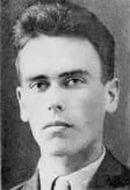 Исаченко Александр Лаврентьевич
(1919 – 1942)
Исаченко А.Л. родился 14 марта 1919 года в деревне Ховхло Буда-Кошелёвского района Гомельской области в крестьянской семье. Окончил Речицкое педагогическое училище. Работал секретарём Гомельского горкома комсомола. Член ВКП(б) с 1939 года.
     С августа 1941 года был в партизанском отряде «Большевик» Гомельской области: разведчик, подрывник, секретарь Гомельского подпольного горкома комсомола. А. Л. Исаченко проявил большую активность в налаживании связей с гомельскими подпольщиками. Он испробовал немало вариантов и в конце концов достиг цели. Сначала А.Л.Исаченко установил связь с действовавшей в Уваровичском районе подпольной комсомольской организацией. С помощью этой организации А.Л.Исаченко удавалось пробираться на окраину Гомеля и встречаться с некоторыми подпольщиками.
     Возглавляемая им группа подрывников пустила под откос 58 вражеских эшелонов, уничтожила 87 танков, авто- и бронемашин, много другой боевой техники и живой силы врага.
     Погиб 7 октября 1942 года при выплавке тола из неразорвавшихся, собранных на местах боёв 1941-го года, снарядов. Похоронен в братской могиле в Гомеле.
    Указом Президиума Верховного Совета СССР от 1 января 1944 года за образцовое выполнение заданий командования в борьбе против немецко-фашистских захватчиков, проявленные при этом мужество и героизм Александру Лаврентьевичу Исаченко посмертно присвоено звание Героя Советского Союза.
Калеников Иван Емельянович (1912 – 1969)
Иван Емельянович Калеников родился 19 ноября 1912 года в Гомеле. После окончания десяти классов школы работал котельщиком на заводе. В 1933 году Калеников был призван на службу в Рабоче-крестьянскую Красную Армию. В 1937 году он окончил Саратовское танковое училище. С первого дня на фронтах Великой Отечественной войны. Принимал участие в боях на Западном, Юго-Западном, Воронежском, 1-м Украинском фронтах. В сентябре 1942 года был тяжело ранен. К ноябрю 1943 года гвардии майор Иван Калеников был заместителем командира 55-й гвардейской танковой бригады 7 гвардейского танкового корпуса 3-й гвардейской танковой армии 1-го Украинского фронта. Отличился во время освобождения Киева.
    Указом Президиума Верховного Совета СССР от 10 января 1944 года за отвагу и геройство гвардии майор Иван Калеников был удостоен высокого звания Героя Советского Союза с вручением ордена Ленина и медали «Золотая Звезда».
     В 1944 году И.Е.Калеников окончил курсы усовершенствования командного состава при Военной академии бронетанковых войск, после чего продолжал участие в боях. После окончания войны он продолжил службу в Советской Армии. Был также награждён тремя орденами Красного Знамени, орденами 
Отечественной войны 1-й степени, Красной Звезды, Военным крестом Чехословакии .
      В 1957 году в звании полковника И.Е.Калеников был уволен в запас. Проживал в Риге, работал диспетчером на одном из заводов. Скончался 14 августа 1969 года.
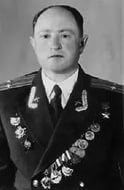 Каплан Лазарь Моисеевич
1917 – 1994
Лазарь Моисеевич Каплан родился в деревне Скородное Ельского района,  Гомельской области семье рабочего. Окончил 3 курса Таганрогского авиационного техникума. В Красной Армии с 1936 года. В 1938 году окончил Ленинградское артиллерийское училище. Участник советско-финляндской войны 1939 – 1940 годов. В боях Великой Отечественной войны с августа 1941 года. Член ВКП(б)/КПСС с 1943 года.
    18 июля 1944 года офицер-артиллерист Каплан во главе группы разведчиков с орудием захватил переправу через реку Истренка у населённого пункта Лаудири Лудзенского района Латвии. 27 июля 1944 года в ходе Режицко-Двинской наступательной операции майор Каплан Л. М. умело руководил огнём орудий 951-го артиллерийского полка при штурме города Резекне.
Указом Президиума Верховного Совета СССР от 24 марта 1945 года за образцовое выполнение боевых заданий командования на фронте борьбы с немецко-фашистскими захватчиками и проявленные при этом мужество и героизм майору Каплану Лазарю Моисеевичу присвоено звание Героя Советского Союза с вручением ордена Ленина и медали «Золотая Звезда» (№ 6540).
Также Каплан Л.М. награждён тремя орденами Красного Знамени, двумя орденами Отечественной войны I степени, орденом Красной Звезды, медали.
    После войны Л.М. Каплан продолжал службу в армии. В 1946 году он окончил Высшую офицерскую артиллерийскую школу в Ленинграде. С 1959 года подполковник Каплан Л. М. – в запасе. Жил в городе Воронеже. Скончался 10 июня 1994 года. В Воронеже на доме № 10 по проспекту Труда, где жил Л.М.Каплан, установлена мемориальная доска.
Карпенко Аким Павлович (1915 – 1974)
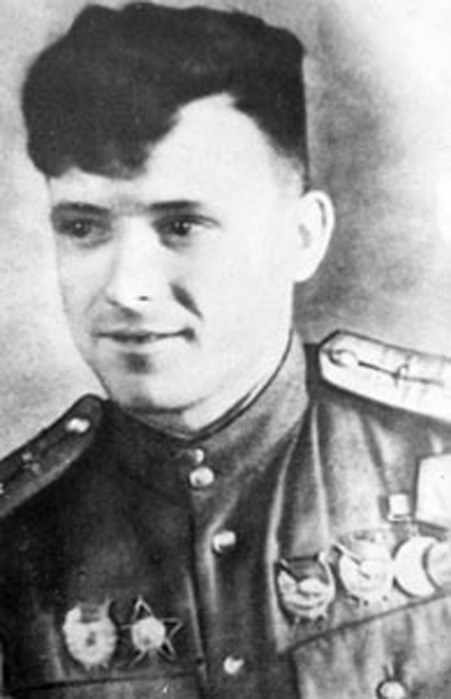 Аким Павлович Карпенко родился 17 сентября 1915 года в деревне Лоев Гомельской области. После окончания девяти классов школы работал токарем в судомеханической школе. В 1933 году Карпенко был призван на службу в Рабоче-крестьянскую Красную Армию. В 1936 году он окончил 5-ю Ленинградскую военную школу авиатехников по вооружению, в 1940 году – Чкаловское военное авиационное училище штурманов и Кировабадские курсы штурманов звеньев. 
     С июня 1941 года – на фронтах Великой отечественной войны. К ноябрю 1943 года гвардии майор Аким Карпенко был штурманом эскадрильи 5-го гвардейского авиаполка 50-й авиадивизии 6-го авиакорпуса АДД СССР. К тому времени он совершил 266 боевых вылетов на штурмовку скоплений боевой техники и живой силы противника, его военных объектов, нанеся ему большие потери. 
     Указом Президиума Верховного Совета СССР от 13 марта 1944 года за «образцовое выполнение боевых заданий командования на фронте борьбы с немецкими захватчиками и проявленные при этом мужество и героизм» гвардии майор Аким Карпенко был удостоен высокого звания Героя Советского Союза. 
    Аким Павлович Карпенко был также награждён двумя орденами Красного Знамени, орденами Александра Невского, Отечественной войны 1-й степени, двумя орденами Красной Звезды, рядом медалей.
Катунин Илья Борисович  (1908 – 1944)
Илья Петрович Катунин родился 17 ноября 1908 года в г.Гомеле. 1918 году его родители погибли. Воспитывался в детском доме. Окончил среднюю школу. После окончания средней школы работал слесарем на станкостроительном заводе. Проходил службу в военно-морском флоте с 1932 г. по 1934 г. В 1934 году окончил Ейскую школу морских летчиков.
    С 1934 года – пилот-инструктор Бежицкого аэроклуба, затем начальник лётной части Брянского аэроклуба. В действующую армию направлен весной 1943 году, в 46-й штурмовой авиаполк Северного флота, дислоцировавшийся в Заполярье. Совершил 12 боевых вылетов.
23 апреля 1944 года для уничтожения вражеского конвоя в Варангер-фьорде (Северная Норвегия) вылетела восьмерка «илов» под прикрытием 14 истребителей. Группу вёл парторг эскадрильи капитан И. Б. Катунин. В районе Вардё его штурмовики точно вышли на караван, состоявший из 8 транспортов и 20 кораблей охранения, в числе которых было 6 миноносцев. Истребители прикрытия связали боем гитлеровские самолёты, а штурмовики Катунина, прорвавшись через плотный зенитный огонь, ринулись к транспортам.
     Ведущий пошёл в атаку на головной транспорт. Внезапно его Ил-2 был подбит и загорелся. Капитан Катунин ввёл машину в пике на высоте 1300 метров и направил её в транспорт. Последовал сильный взрыв, и судно противника затонуло. 
    Указом Президиума Верховного Совета СССР от 31 мая 1944 года Катунину И.Б. было присвоено звание Героя Советского Союза (посмертно).
16 сентября 1959 года Герой Советского Союза Катунин И.Б. навечно зачислен в списки авиационного полка.
Ковалёв Григорий Семёнович
1902 – 1944
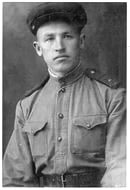 Григорий Семёнович Ковалёв родился 25 апреля 1902 года в деревне Большая Крушиновка  Рогачёвского района Гомельской области. В  1924 – 1928 годах проходил службу в Рабоче-крестьянской Красной Армии. С 1932 года  работал председателем колхоза на родине. 
    В начале Великой Отечественной войны оказался в оккупации и вступил бойцом в партизанский отряд. В августе 1944 года Ковалёв повторно был призван в армию, был стрелком 2-й гвардейской мотострелковой бригады 3-го гвардейского танкового корпуса 5-й гвардейской танковой армии 1-го Прибалтийского фронта. Отличился во время Шяуляйской операции.
18 августа 1944 года Ковалёв находился среди советских бойцов, которые обороняли высоту к западу от Шяуляя от мощной контратаки противника силами батальона пехоты, 23 танков и 9 бронетранспортёров. В критический момент боя Ковалёв со связкой ручных гранат бросился под немецкий танк, ценой своей жизни уничтожив его. Первоначально был похоронен в литовской деревне Купри, но позднее перезахоронен в местечке Гинкунай Шяуляйского района Литвы.
    Указом Президиума Верховного Совета СССР от 24 марта 1945 года за «образцовое выполнение боевых заданий командования на фронте борьбы с немецкими захватчиками и проявленные при этом мужество и героизм» гвардии сержант Григорий Ковалёв посмертно был удостоен высокого звания Героя Советского Союза. Также посмертно был награждён орденом Ленина.
Ковалёв Никита Григорьевич 
1909 – 1978
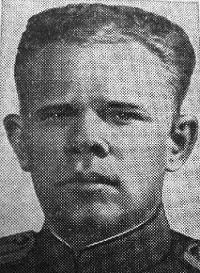 Никита Григорьвич Ковалёв родился 20 декабря 1909 года в деревне Майское, Жлобинского района Гомельской области. После окончания трёх классов школы работал шофёром в Жлобине. В 1931 году Ковалёв был призван на службу в Рабоче-крестьянскую Красную Армию. В 1937 году он окончил Ульяновское танковое училище. 
    С февраля 1942 года – на фронтах Великой Отечественной войны. К ноябрю 1943 года гвардии майор Никита Ковалёв командовал батальоном 21-й гвардейской танковой бригады 5-го гвардейского танкового корпуса 38-й армии 1-го Украинского фронта. Отличился во время битвы за Днепр. 1 ноября 1943 года во время боёв на плацдарме на западном берегу Днепра в районе села Новые Петровцы Вышгородского района Киевской области Украинской ССР батальон Ковалёва освободил это село,
уничтожив 11 танков, 2 самоходные артиллерийские установки, 14 миномётов, 12 артиллерийских орудий. В период с 3 по 8 ноября 1944 года батальон уничтожил ещё 6 вражеских танков, 50 артиллерийских орудий и миномётов, 124 пулемёта, большое количество другой боевой техники и живой силы.
     Указом Президиума Верховного Совета СССР от 24 апреля 1944 года гвардии майор Никита Ковалёв был удостоен высокого звания Героя Советского Союза с вручением ордена Ленина и медали «Золотая Звезда».
    В дальнейшем Ковалёв участвовал в советско-японской войне. После её окончания он продолжил службу в Советской Армии. В 1945 году Ковалёв окончил курсы усовершенствования командного состава, в 1953 году – Ленинградскую высшую бронетанковую школу. В 1955 году в звании полковника он был уволен в запас. Проживал и работал в Минске. Скончался 10 мая 1978 года. Был также награждён двумя орденами Красного Знамени, орденом Красной Звезды, рядом медалей.
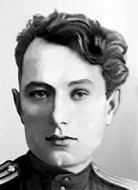 Ковалёв Николай Кузьмич
(1918 – 1945)
Николай Кузьмич Ковалёв родился в августе 1918 года в деревне Новая Селивановка Рогачёвского района Гомельской области. Получил среднее образование, после чего работал техником в депо станции «Жлобин». В 1938 году Ковалёв был призван на службу в Рабоче-крестьянскую Красную Армию. В 1941 году он окончил военно-политическое училище. С августа того же года – на фронтах Великой Отечественной войны. В 1943 году Ковалёв окончил курсы «Выстрел». К весне 1945 года подполковник Николай Ковалёв командовал 1126-м стрелковым полком 334-й стрелковой дивизии 2-й гвардейской армии 3-го Белорусского фронта. Отличился во время боёв в Восточной Пруссии.
В марте 1945 года полк Ковалёва прорвал немецкую оборону у Мазурских озёр, нанеся противнику большие потери. Продолжая развивать наступление, полк преодолел пять линий вражеских траншей и минные поля, после чего вышел к деревне Ленхефен (ныне не существует, находилась в 37 километрах к северо-западу от нынешнего Багратионовска). В районе этой деревни Ковалёв, действуя вместе с небольшой группой бойцов своего полка, уничтожил и взял в плен несколько десятков солдат и офицеров противника, захватил 6 артиллерийских орудий и 14 пулемётов. 17 марта 1945 года Ковалёв погиб в бою. Похоронен в городе Багратионовск Калининградской области.
    Указом Президиума Верховного Совета СССР от 29 июня 1945 года подполковник Николай Ковалёв посмертно был удостоен высокого звания Героя Советского Союза. Также был награждён орденами Ленина, Красного Знамени, Отечественной войны 1-й и 2-й степеней, медалью.
    В честь Ковалёва названа улица в Жлобине.
Коваленко Анатолий Яковлевич
(1919 – 2008)
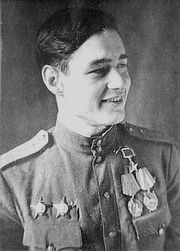 Анатолий Яковлевич Коваленко родился 23 января 1919 года в деревне Якимовка, Речицкого района Гомельской области. После окончания школы-семилетки и автомобильного техникума работал автомехаником на автобазе в посёлке Талица Свердловской области. В августе 1939 года Коваленко был призван на службу в Рабоче-крестьянскую Красную Армию. В 1940 году он окончил Харьковское военное авиационное училище. С июня 1941 года  – на фронтах Великой Отечественной войны. Принимал участие в боях на Южном, Северо-Кавказском, Закавказском, Ленинградском, 3-м и 2-м Прибалтийском, 1-м Белорусском фронтах. 19 ноября 1942 года был подбит и сел на вынужденную посадку, при этом погибли все члены экипажа, кроме Коваленко.
К ноябрю 1944 года старший лейтенант Анатолий Коваленко был старшим лётчиком-наблюдателем 742-го отдельного разведывательного авиаполка 14-й воздушной армии 2-го Прибалтийского фронта. К тому времени он совершил 160 боевых вылетов на разведку и бомбардировку скоплений боевой техники и живой силы противника, нанеся ему большие потери.
    Указом Президиума Верховного Совета СССР от 23 февраля 1945 года за «образцовое выполнение заданий командования и проявленные при этом мужество и героизм» старший лейтенант Анатолий Коваленко был удостоен высокого звания Героя Советского Союза с вручением ордена Ленина и медали «Золотая Звезда» за номером 7387.
    Всего же за время своего участия в боях Коваленко совершил 173 боевых вылета, был сбит в общей сложности 7 раз, 2 раза получал ранения. В 1946 году в звании капитана он был уволен в запас. Проживал и работал в Херсоне. В 1951 году Коваленко окончил Одесский педагогический институт. Скончался 8 февраля 2008 года, похоронен в Херсоне.
Был также награждён орденами Красного Знамени и Отечественной войны 1-й степени, двумя орденами Красной Звезды, рядом медалей.
Ковшаров Иван Акимович
1911 – 1998)
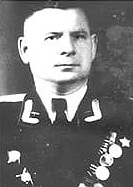 Иван Акимович Ковшаров родился 28 октября 1911 года в деревне Глыбоцкое Гомельского района . В 1936 году он окончил зоотехникум, после чего работал заведующим животноводческой фермой в совхозе. В том же году Ковшаров был призван на службу в Рабоче-крестьянскую Красную Армию. В 1937 году он окончил Оренбургскую военную авиационную школу лётчиков и лётнабов. Участвовал в боях на Халхин-Голе и советско-финской войне. 
    С июня 1941 года – на фронтах Великой Отечественной войны.
К декабрю 1941 года лейтенант Иван Ковшаров был штурманом эскадрильи 225-го ближнебомбардировочного авиаполка 3-й резервной авиагруппы 4-й отдельной армии. К тому времени он совершил 99 боевых вылетов на бомбардировку скоплений боевой техники и живой силы противника, нанеся ему большие потери.
Указом Президиума Верховного Совета СССР от 17 декабря 1941 года за «образцовое выполнение боевых заданий командования на фронте борьбы с немецкими захватчиками и проявленные при этом мужество и героизм» лейтенант Иван Ковшаров был удостоен высокого звания Героя Советского Союза с вручением ордена Ленина и медали «Золотая Звезда» за номером 648.
В 1944 году Ковшаров окончил Военно-воздушную академию. После окончания войны он продолжил службу в Советской Армии. В 1961 году в звании подполковника Ковшаров был уволен в запас. Проживал в Киеве. Умер 21 февраля 1998 года.
    Ковшаров Иван Акимович – почётный гражданин Тихвина. Был также награждён орденом Красного Знамени, двумя орденами Отечественной войны 1-й степени, двумя орденами Красной Звезды, рядом медалей.
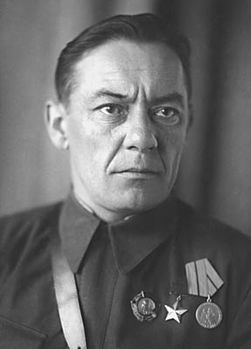 Козлов Василий Иванович
1903 – 1967
Василий Иванович Козлов родился 18 февраля 1903, дер. Заградье Жлобинского района Гомельской области в крестьянской семье. Член КПСС с 1927. В 1929 – 1933 учился в Коммунистическом университете имени Ленина в Минске. С 1940 заместитель председателя СНК БССР.
       В начале Великой Отечественной войны 194 – 1945 был в тылу врага уполномоченным ЦК КПБ по организации партизанского движения. С апреля 1941 второй, с июля 1941 первый секретарь Минского подпольного обкома КПБ и командир Минского партизанского соединения, одновременно с июля 1944 первый секретарь Минского горкома КПБ. 
    Указом Президиума Верховного Совета СССР от 1 сентября 1942 года Василий Иванович Козлов был удостоен высокого звания Героя Советского Союза.  В 1943 году Козлову В.И. присвоено воинское звание генерал-майор. 
     С 1947 председатель Верховного Совета БССР. С января 1948 года председатель Президиума Верховного Совета Белорусской ССР и заместитель председателя Президиума Верховного Совета СССР. C 1949 член Бюро ЦК КП Белоруссии. С 1956 года кандидат, а с 1966 Член ЦК КПСС, Депутат Верховного Совета СССР 2 – 7-го созывов. Награждён пятью орденами Ленина, орденами Красного Знамени и Трудового Красного Знамени, двумя орденами Отечественной войны 1 степени и медалями.
Козлов Алексей Васильевич
1913 – 1976
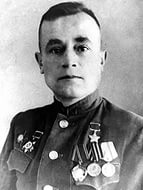 Алексей Васильевич Козлов родился 25 февраля 1913г. в г.п. Лоев Гомельской области. В 1932 году окончил Днепропетровсий железнодорожный техникум, после чего был мобилизован по комсомольской путевке на Черноморский флот. Но все же судьбою стало небо. В 1934 году он окончил Севастопольскую школу летчиков, а затем Качинское летное училище. А.В.Козлов стал летчиком – наблюдателем морской авиации. 
    Начавшаяся в 1939г. советско-финляндская война, прервала мирные полеты. А.В.Козлов участвует в боевых действиях. На своем самолете «Р – 5» он совершил 57 боевых вылетов.
    В годы Великой Отечественной войны на фронте с 1941 года. Сражался в составе 118 отдельной дальней разведывательной авиаэскадрильи 7 Воздушной армии.
Участвовал в боевых операциях в небе Балтики, Карелии, Заполярья. Штурман дальнеразведывательной авиаэскадрильи ст. лейтенан А.В. Козлов совершил 247 боевых вылетов, сбил 14 вражеских самолетов. В 1942 году за отличное выполнение заданий командования А.В.Козлов был награжден орденами Красного Знамени и Отечественной войны 2-й степени. 
    4 февраля 1944 года Указом Президиума Верховного Совета СССР капитану А.В.Козлову было присвоено звание Героя Советского Союза.
    Во время выполнения боевого задания 3 марта 1944 года его самолет был сбит. Летчик получил тяжелые ранения, но смог совершить посадку неподалеку от линии фронта. Нашли его на  шестые сутки с обмороженными стопами ног, которые пришлось ампутировать.  С невероятным упорством герой вновь учился ходить, осваивая шаг за шагом. Он надеялся  вернуться на фронт, но вердикт врачей был однозначным. А.В.Козлов был направлен инструктором в Краснодарскую школу пилотов. После демобилизации вернулся на родину. С 1947 года заведовал организованной им детской библиотекой в г.п. Лоев. Умер в 1976 году.
Коленников Василий Фёдорович
(1921 – 2007)
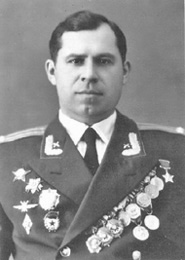 Василий Фёдорович Коленников родился 10 января 1921 года в деревне Носовичи  Гомельская область. Окончил семь классов школы. В 1938 году Коленников В.Ф. был призван на службу в Рабоче-крестьянскую Красную Армию. Окончил Вольскую военную авиатехническую школу. С мая 1943 года  – на фронтах Великой Отечественной войны. Участвовал в Курской битве.
    К октябрю 1944 года гвардии капитан Василий Коленников был заместителем командира эскадрильи 78-го гвардейского штурмового авиаполка 2-й гвардейской штурмовой авиадивизии 16-й воздушной армии 1-го Белорусского фронта. К тому времени он совершил 130 боевых вылетов, нанеся противнику большие потери в боевой технике и живой силе.
    Указом Президиума Верховного Совета СССР от 23 февраля 1945 года за «мужество и героизм, проявленные в боях с немецкими захватчиками» гвардии капитан Василий Коленников
был удостоен высокого звания Героя Советского Союза с вручением ордена Ленина и медали «Золотая Звезда» за номером 5816.
    После окончания войны Коленников В.Ф. продолжил службу в Советской Армии. В 1955 году он окончил Военно-воздушную академию. В 1960 году в звании подполковника Коленников был уволен в запас. Проживал в Астрахани, руководил Астраханским аэроклубом, затем стал преподавателем военного дела в Астраханском кооперативном техникуме. Скончался 2 сентября 2007 года, похоронен в Астрахани.
    Коленников Василий Фёдорович так же был также награждён двумя орденами Красного Знамени, орденом Александра Невского, двумя орденами Отечественной войны 1-й степени, орденом Красной Звезды, рядом медалей.
Колесников Виталий Михайлович
(1922 – 1964)
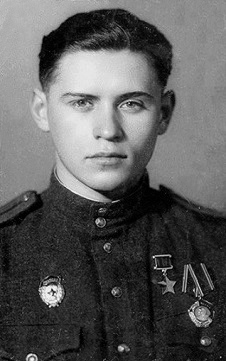 Виталий Михайлович Колесников родился 15 августа 1922 года в городе Рогачёве Гомельская область. Учился в Рогачёвском педагогическом институте. В феврале 1941 года Колесников был призван на службу в Рабоче-крестьянскую Красную Армию. С июня того же года — на фронтах Великой Отечественной войны. В 1942 году он окончил курсы младших лейтенантов. К сентябрю 1943 года гвардии младший лейтенант Виталий Колесников командовал взводом221-го гвардейского стрелкового полка 77-й гвардейской стрелковой дивизии 61-й армии Центрального фронта. Отличился во время битвы за Днепр.
   28 сентября 1943 года Колесников одним из первых переправился через Днепр в районе деревни Вялье Брагинского района Гомельской области Белорусской ССР. Во время боёв на плацдарме на западном берегу реки он поднял своих бойцов в штыковую атаку. В тех боях Колесников лично уничтожил несколько десятков солдат и офицеров противника.
Указом Президиума Верховного Совета СССР от 15 января 1944 года гвардии младший лейтенант Виталий Колесников был удостоен высокого звания Героя Советского Союза с вручением ордена Ленина и медали «Золотая Звезда».
    После окончания войны Колесников продолжил службу в Советской Армии. В 1952 году он окончил Военную академию имени Фрунзе, в 1961 году – Военную академию Генерального штаба. Скоропостижно скончался 25 ноября 1964 года, похоронен в Рогачёве.
    Виталий Михайлович Колесников был также награждён орденами Красного Знамени, Александра Невского, Отечественной войны 1-й степени, Красной Звезды, рядом медалей. В честь Колесникова названа улица и установлен обелиск в Рогачёве
Корзун Андрей Григорьевич
1911 – 1943
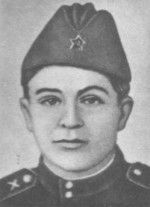 Андрей Григорьевич Корзун родился 12 декабря 1911 года в деревне Дуброва ныне Ельского района Гомельской области Белоруссии в крестьянской семье. С 1931 года работал в Полесском ныне Гомельском химлесхозе. 
    Призван в армию в 1941 году. В 1943 году служил в 12-м гвардейском артиллерийском полку 3-го контрбатарейного артиллерийского корпуса Ленинградского фронта. Орудие Корзуна неоднократно заставляло замолкать немецкие батареи. 5 ноября 1943 года в Лесном порту, где находилась батарея, в которой служил Андрей Корзун, фашисты начали обстрел Ленинграда. Советские артиллеристы били из района Лесного порта по вражеским батареям. Когда орудийный расчет был выведен в укрытие, а Андрей, оставаясь дежурным у орудия, в одиночку вел огонь. Осколком снаряда Корзун Андрей был тяжело ранен. Другой раскаленный осколок зажег орудийные заряды.
Истекая кровью, Корзун пополз к разрастающемуся пламени. Если взорвутся пороховые заряды, взлетят на воздух и лежащие поблизости снаряды. Андрей с трудом добрался до огня. Но сбросить с себя шинель, чтобы ею притушить пламя, у него уже не было сил. Он решил погасить пламя своим телом. В критический момент, тяжело раненный, Андрей сам лег на огонь и ценой своей жизни предотвратил взрыв боеприпасов.
    21 февраля 1944 года за совершенный подвиг гвардии красноармейцу Корзуну Андрею Григорьевичу было присвоено посмертно звание Героя Советского Союза. А через 20 лет в 1964 году в городе Ленинграде, за который он отдал свою жизнь, появилась улица его имени.
Котловец Михаил Павлович (1914 – 1944)
Михаил Павлович Котловец родился 25 октября 1914 года в деревне Лешня  Гомельской области. В 1938 году он окончил Минский педагогический институт. В том же году Котловец был призван на службу в Рабоче-крестьянскую Красную Армию. В 1941 году он окончил курсы младших лейтенантов при Харьковском танковом училище. 
     С июня того же года – на фронтах Великой Отечественной войны. К январю 1944 года гвардии капитан Михаил Котловец командовал танковым батальоном 41-й гвардейской танковой бригады 7-го механизированного корпуса 2-го Украинского фронта. 
     7 января 1944 года батальон Котловца участвовал в бою за станцию Лелековка к западу от Кировограда, уничтожив 7 танков противника. 13 января 1944 года батальон переправился через Днестр в районе села Ташлык Григориопольского района Молдавской ССР и захватил плацдарм на его западном берегу.. В тех боях Котловец лично уничтожил 4 танка и 2 САУ противника. 6 октября 1944 года он погиб в бою.
     Указом Президиума Верховного Совета СССР от 24 марта 1945 года за мужество и героизм гвардии капитан Михаил Котловец посмертно был удостоен высокого звания Героя Советского Союза. Также был награждён орденом Ленина, двумя орденами Красного Знамени, орденами Александра Невского, Отечественной войны 1-й степени и Красной Звезды, рядом медалей.
     В честь Котловца М.П. названы улицы в Тирасполе, Кишинёве и Мозыре.
Кремер Симон Давидович (1900 – 1991)
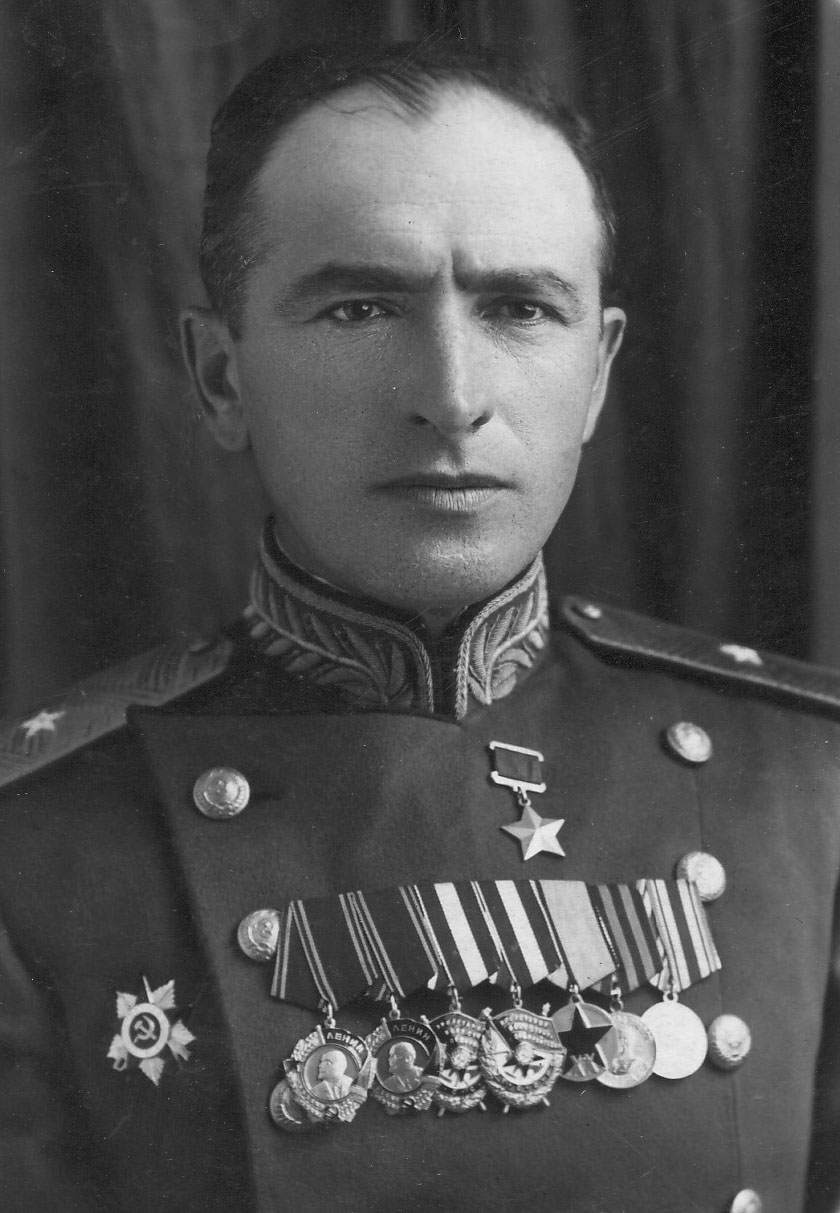 Симон Давидович Кремер родился 10 февраля 1900 в г.Гомеле. С 1911 по 1917 г. работал на частных предприятиях портным в гг. Гомель, Луганск, Харьков. В декабре 1917 вступил в Красную Гвардию, участвовал в боях против немцев и белополяков. В ноябре 1918 г. добровольно вступил в ряды Красной Армии. Воевал на западном фронте до 1921 года в должности красноармейца, командира отделения, командира взвода, политрука роты. В 1921 году был помощником начальника милиции и военным комендантом г. Ново-Белица.
    В 1934 году окончил Основной факультет Военной академии имени М. В. Фрунзе. В январе 1937 года – августе 1942 года – секретарь военного атташе СССР в Англии. Через «Соню» (Урсулу Бертон) поддерживал связь с учёным-атомщиком Клаусом Фуксом.
С августа 1942 года – начальник Западного факультета Военного института иностранных языков. С июля 1943 года – участник Великой Отечественной войны, на Брянском, Центральном, 1-м Украинском, 3-м Белорусском, 1-м Прибалтийском фронтах. Занимал должности командира механизированной бригады, заместителя командира механизированного корпуса. Принимал активное участие в Курской битве, освобождении Украины, Белоруссии, Латвии, Литвы.
    Командир 8-й гвардейской механизированной бригады (3-й гвардейский механизированный корпус, 1-й Прибалтийский фронт) гвардии полковник Симон Кремер в июле – августе 1944 года умело руководил боями бригады при овладении Шяуляем (Литва) и Елгавой (Латвия) и выходе к Балтийскому морю. Указом Президиума Верховного Совета СССР от 23 августа 1944 года гвардии полковнику Кремеру Симону Давидовичу присвоено звание Героя Советского Союза .
    Участвовал в советско-японской войне 1945 года, освобождая Северо-Западный Китай от японских милитаристов. Награждён двумя орденами Ленина, тремя орденами Красного Знамени, орденами Отеченственной войны I и II степени, Красной Звезды, медалями.
Кравцов Ольгерд Тихонович
(1912 – 1993)
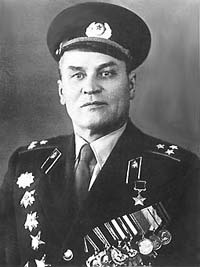 Ольгерд Тиханович Кравцов родился 6 июля 1912 года в деревне Заболотье, Буда-Кошелёвского района Гомельской области. Учился в Ленинградском ветеринарном институте. 
    В Красной Армии с 1936 года – в Ленинградском военно-инженерном училище, которое окончил в 1938 году. Член ВКП(б)/КПСС с 1941 года.
    Участник Великой Отечественной войны с 1941 года. С 1942 года на Юго-Западном, Сталинградском, Донском, Воронежском и 1-м Украинском фронтах.
    Звание Героя Советского Союза с вручением ордена Ленина и медали «Золотая Звезда» О. Т. Кравцову присвоено 10 апреля 1945 года за отвагу и мужество, проявленные при форсировании реки Висла. Майор Кравцов в ночь на 31 июля 1944 под вражеским огнём организовал переправу танков и артиллерии через р. Висла в районе города Баранув-Сандомерски (Польша).
Батальон во главе с майором Кравцовым отбил контратаки противника, и, захватив господствующие высоты, удержал плацдарм до подхода подкрепления. Кроме того, наводил переправы для войск под огнём противника на реках Дон, Северский Донец, Днепр, Южный Буг, Одер, Шпрее, Эльба.
    После войны продолжал службу в армии. В 1950 году окончил Военную академию им. М. В. Фрунзе. Был военным советником в Венгрии.
    С 1961 года находился в отставке. В период с 1965 по 1967 годы работал в Ростовском высшем военном командно-инженерном училище. Умер 12 декабря 1993 года. Похоронен в Ростове-на-Дону.
Кругликов Никита Кононович
1914 – 1943
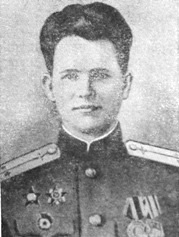 Никита Кононович Кругликов родился 15 сентября 1914 года в селе ыне Чечерского района Гомельской области. Член ВКП(б) с 1942 года. Окончил 7 классов. В 1936—1937 годах проходил действительную воинскую службу. Работал шофёром в городе Бежица. В 1941 году вновь призван в ряды Красной Армии. Окончил 1-е Харьковское танковое училище.
    В боях Великой Отечественной войны с июля 1942 года. Воевал на Воронежском и 1-м Украинском фронтах. Ночью 4 ноября 1943 года взвод гвардии лейтенанта Н. К. Кругликова находился в разведке, двигаясь впереди головной походной заставы. В районе Святишино Н.К. Кругликов прорвался через оборону противника и перехватил шоссейную дорогу Киев – Житомир. Чтобы
парализовать движение противника на главной магистрали, он оставил у дороги два танка, а сам ворвался в Святошино и во внезапном для врага уличном бою уничтожил 5 противотанковых орудий, 2 автомашины с грузами, 3 миномёта, до 150 фашистских солдат и офицеров.
Стремительные действия гвардии лейтенанта Н. К. Кругликова способствовали быстрому и беспрепятственному продвижению танковой бригады на Святошино. 
    8 декабря 1943 года Никита Кононович Кругликов погиб в бою у села Меделевка Житомирской области, где и похоронен.
    Указом Президиума Верховного Совета СССР от 10 января 1944 года за мужество и отвагу, проявленные при форсировании Днепра и в боях за освобождение Киева гвардии лейтенанту Никите Кононовичу Кругликову посмертно присвоено звание Героя Советского Союза.
     Никита Кононович Кругликов награждён орденом Ленина, орденом Красного Знамени, орденом Отечественной войны 1-й степени, орденом Красной Звезды, медалями.
Ксензов Григорий Васильевич(1916 –  2006)
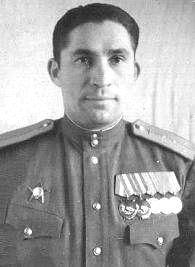 Полковник Советской Армии. Григорий Васильевич Ксендзов родился 23 апреля 1916 года в деревне Речки  Ветковского района Гомельской области. Окончил Гомельский сельскохозяйственный техникум. В 1937 году Ксендзов был призван на службу в Рабоче-крестьянскую Красную Армию. В 1940 году он окончил Краснодарское военное авиационное училище лётчиков-наблюдателей и штурманов. 
     С июня 1941 года – на фронтах Великой Отечественной войны. В июне 1942 года Ксендзов окончил Рязанскую высшую военную авиационную школу штурманом. В боях два раза был ранен. К концу войны гвардии капитан Григорий Ксендзов был штурманом эскадрильи 33-го гвардейского бомбардировочного авиаполка 12-й бомбардировочной авиадивизии 3-го гвардейского бомбардировочного авиакорпуса 18-й воздушной армии. За время боёв он совершил 255 боевых вылетов.
Указом Президиума Верховного Совета СССР от 15 мая 1946 года за «мужество и героизм, проявленные в боевых вылетах» гвардии капитан Григорий Ксендзову был удостоен высокого звания Героя Советского Союза с вручением ордена Ленина и медали «Золотая Звезда». Был также награждён тремя орденами Красного Знамени, орденом Отечественной войны 1-й степени, двумя орденами Красной Звезды, рядом медалей.
     После окончания войны Ксендзов продолжил службу в Советской Армии. Окончил Военно-воздушную академию. В 1961 году в звании полковника Ксендзов был уволен в запас. Проживал и работал в Минске.
Кулагин Андрей Михайлович(1921 –  1980)
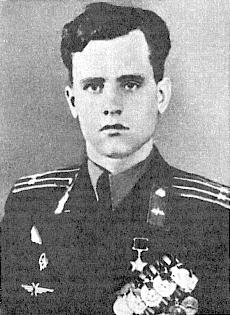 Советский лётчик-ас, полковник авиации. Андрей Михайлович Кулагин родился 4 сентября 1921 года в деревне Старое Закружье Ветковского района Гомельской области в семье рабочего. Белорус. Окончил 7 классов школы № 20 в городе Могилёве. В 1936 году начал работать слесарем на Могилёвском авторемонтном заводе имени С. М. Кирова. В 1939 году окончил Могилёвский аэроклуб.
     В РККА с 1940 года. В 1942 году окончил Армавирскую военную авиационную школу пилотов. Участник Великой Отечественной войны с июля 1942 года. Член ВКП(б) с 1943 года. Сражался с немецкими войсками в небе на Южном, Закавказском, Северо-Кавказском, 2-м Белорусском фронтах и в Отдельной Приморской армии.
Стал заместителем командира эскадрильи 249-го истребительного авиационного полка 229-й истребительной авиационной дивизии 4-й воздушной армии. 
По данным на февраль 1944 года старший лейтенант Кулагин, обеспечивая боевые действия Отдельной Приморской армии, совершил триста двадцать успешных боевых вылетов, в ста шести воздушных боях сбил лично двадцать два и в составе группы четыре вражеских самолёта.
     Указом Президиума Верховного Совета СССР от 1 июля 1944 года за мужество и героизм старшему лейтенанту Кулагину Андрею Михайловичу присвоено звание Героя Советского Союза. 
     Всего за годы войны Андрей Михайлович, совершив семьсот шестьдесят два успешных боевых вылета, принимая участие в ста сорока двух воздушных боях, сбил тридцать два самолёта противника и семь – в групповых боях. 
После войны продолжил службу в ВВС СССР. В 1945 году он окончил Высшие офицерские лётно-тактические курсы ВВС, а в 1954 году – Военно-воздушную академию. В 1955 году Кулагин ушёл в запас в звании полковника. Жил в Минске. Избирался депутатом Верховного Совета Белорусской ССР 2-го созыва. Умер 20 августа 1980 года.
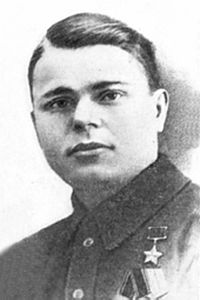 Кухарев Фёдор Яковлевич
1924 – 1946
Фёдор Яковлевич Кухарев родился 18 марта 1924 года в деревне Антоновка   Гомельской области в семье крестьянина. Мать Федора – Мария Николаевна Кухарева – работала на бумажной фабрике «Герой труда». Отец Кухарева умер в 1933 году. Окончил 8 классов школы №2 в городе Добруш и ФЗУ. До начала Великой Отечественной войны работал в шахте в Донбассе.
    Во время Великой Отечественной войны после оккупации Донбасса вернулся в Добруш. Организовал сбор оружия для партизан, распространял в Добруше и Гомеле листовки, проводил диверсии и лично взорвал 3 немецких эшелона. В августе 1943 года возглавил диверсионную группу партизанского отряда имени И. В. Сталина Добрушской партизанской бригады. Летом и осенью участвовал в подрыве 24 вражеских эшелонов.
За мужество и героизм, проявленные в борьбе с немецко-фашистскими захватчиками в тылу врага, Указом Президиума Верховного Совета СССР от 15 августа 1944 года Кухареву Фёдору Яковлевичу присвоено звание Героя Советского Союза с вручением ордена Ленина и медали «Золотая Звезда» (№ 4353).
    После освобождения Добруша в октябре 1943 года работал в команде по разминированию города, затем секретарём комитета комсомола фабрики «Герой Труда». С 1944 года Кухарев – член КПСС. Жил в городе Добруш Гомельской области. Фёдор Яковлевич Кухарев вместе со своим другом Василием Бурым погиб 20 мая 1946 года при обезвреживании неразорвавшегося снаряда времён Великой Отечественной войны.
Лизюков Александр Ильич ( 1900 – 1942)
Александр Ильич Лизюков родился 26 марта 1900 года в городе 
Гомеле. Отец – Илья Устинович Лизюков, сельский учитель 
(позже  директор Нисимковичской сельской школы Чечерского района). Семья Лизюковых, в которой, кроме Александра, было ещё два брата: старший Евгений и младший Пётр, проживала в Гомеле. 
Дети рано потеряли мать, которая умерла в 1909 году, вскоре после рождения младшего сына Петра.
     В годы Великой отечественной войны полковник А.И.Лизюков проявил себя при обороне переправ через Днепр, оборонительного рубежа по реке Вопь, а также в Битве за Москву. Участвовал сначала в июньских боях 1941 г. на рубежах реки Березины, затем было мучительное отступление, бои под Москвой, в которых он командовал первой гвардейской мотострелковой дивизией. Позднее он стал во главе танковой армии. В 1942 году во время Воронежско-Ворошиловоградской оборонительной операции командовал 5-й танковой армией, наносившей контрудар по группировке немецких войск, наступавшей на Воронеж. За мужество и героизм, умелое руководство войсками в исключительно сложных условиях 
    5 августа 1941 года Указом Президиума Верховного Совета СССР А.И.Лизюкову было присвоено звание Героя Советского Союза.  Однако талантливый военачальник, автор книг и статей по военному делу погиб 25 июля 1942 г. в бою возле деревни Медвежье Воронежской области.
Лизюков Пётр Ильич  (1909 – 1945)
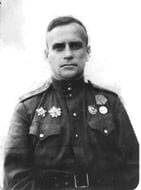 Пётр Ильич Лизюков родился в 1909 году в городе Гомеле в семье сельского учителя. Работал на Гомельском радиозаводе. 
     22 июня 1941 года  артиллерийский полк, в котором служил П.И.Лизюков, принял бой на реке Западный Буг возле города 
Сокаль. После гибели командира полка, начальник штаба П.И.Лизюков принял командование на себя. Полк с боями отступал до Киева. 17 июля 1941 года в и принимал участие в контрнаступлении Красной армии на Днепре, после чего около месяца его часть выходила из окружения.
     В начале 1942 года майор П.И.Лизюков назначен на должность командиром 651-го артиллерийского полка 69-й лёгко артиллерийской бригады воевавшей на Юго-Западном фронте. Лизюков П.И. участник Сталинградской битвы. Руководил формированием, а затем обучением 46-й истребительно-противотанковой бригады. В качестве командира этой бригады 1 мая 1944 года направляется на Ленинградский фронт.
     30 января 1945 года в окрестностях Хайде-Вальдбург артиллерийская бригада под командованием П.И.Лизюкова сдерживала контрнаступление противника. Останавливая отступление частей, он организовал оборону, сам лёг за крупнокалиберный пулемёт и открыл огонь по противнику. В этом бою полковник Пётр Ильич Лизюков погиб. 
     19 апреля 1945 года Лизюкову П.И. Указом Президиума Верховного Совета СССР присвоено звание Героя Советского Союза (посмертно).
Липунов Александр Яковлевич
 (1906 – 1962)
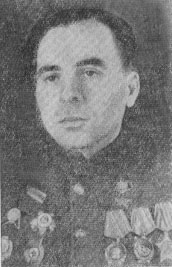 Александр Яковлевич Липунов родился в деревне Хвойня Петриковского района Гомельской области. С 1919 года жил в городе Екатеринбурге. С 1929 года работал в геологических партиях. В 1937 году окончил Свердловский горный техникум и был направлен в Хабаровский край, где занимался геологической разведкой на Охотском побережье. В этом же году вернулся домой и был назначен прорабом Ивдельской бокситовой геологоразведочной партии.
    В Красной Армии с 1941 года. С июля этого же года – в боях Великой Отечественной войны. Сражался на Западном, 3-м и 2-м Прибалтийских, 2-м и 1-м Белорусских фронтах. Участник сражений под Москвой и Курском. Был дважды ранен. Член ВКП(б)/КПСС с 1944 года.
Помощник командира взвода разведки 447-го стрелкового полка старшина Александр Липунов особо отличился в боях при освобождении Польши. В период с 14 января по 5 февраля 1945 года Александр Липунов с другими разведчиками выявил размещение неприятеля и его огневых точек в полосе наступления 447-го стрелкового Пинского полка. 25 января в бою за местечко Дзембово, расположенного в десяти километрах северо-западнее польского города Ходзек, старшина Липунов с группой разведчиков проник в тыл неприятеля, захватил двух «языков», содействовав, тем самым, разгрому гарнизона Дзембово.
    Указом Президиума Верховного Совета СССР от 27 февраля 1945 года за образцовое выполнение боевых заданий командования на фронте борьбы с немецко-фашистскими захватчиками и проявленные при этом мужество и героизм старшине Липунову Александру Яковлевичу присвоено звание Героя Советского Союза с вручением ордена Ленина и медали «Золотая Звезда» (№ 5700). Награждён орденами Красного Знамени, Отечественной войны 2-й степени, Красной Звезды и Славы 3-й степени, а также медалями.
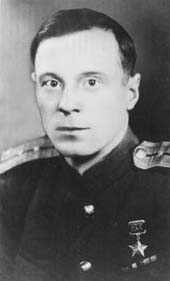 Малышев Фёдор Алексеевич
 (1914 – 2005)
Фёдор Алексеевич Малышев родился 20 апреля 1914 года в деревне Заполье (ныне – в черте деревни Комаровичи Петриковского района Гомельской области). После окончания Минского политехнического института работал инженером на торфопредприятии. 
    Вскоре после начала Великой Отечественной войны оказался в оккупации, вернулся в родную деревню. Вместе со своими братьями вступил в партизанский отряд. Активно занимался диверсионной деятельностью с июля 1942 года, с ноября того же года командовал диверсионной группой 78-го отряда 125-й Копаткевичской партизанской бригады.
    Под руководством Малышева группа провела большое количество диверсионных акций, пустив под откос 19 вражеских эшелонов с боевой техникой и живой силой.
Указом Президиума Верховного Совета СССР от 15 августа 1944 года за «образцовое выполнение заданий командования в борьбе против немецких захватчиков в тылу противника и проявленные при этом отвагу и геройство» капитан Фёдор Малышев был удостоен высокого звания Героя Советского Союза с вручением ордена Ленина и медали «Золотая Звезда». 
   После войны Малышев работал в Министерстве топливной промышленности Белорусской ССР, заведовал торфяной лабораторией. Кандидат технических наук. Проживал в Минске. Скончался 1 мая 2005 года. 
    Малышев Фёдор Алексеевич был также награждён орденами Красного Знамени и «Знак Почёта», белорусским орденом «За службу Родине» 3-й степени, рядом медалей.
   В честь Малышева названа школа в Минске.
Мацапура Сергей Степанович
 (1919 – 1998)
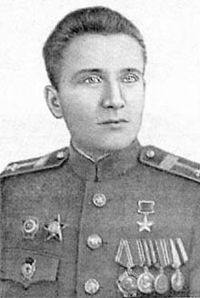 Сергей Степанович Мацапура родился 15 февраля 1919 года в деревне Гдень Брагинского района Гомельской области. После окончания семи классов школы работал в колхозе. В 1939 году Мацапура был призван на службу в Рабоче-крестьянскую Красную Армию. 
    С начала Великой Отечественной войны на её фронтах. В боях три раза был ранен. К январю 1945 года гвардии старшина Сергей Мацапура был механиком-водителем танка 49-й гвардейской танковой бригады12-го гвардейского танкового корпуса 2-й гвардейской танковой армии 1-го Белорусского фронта. Отличился во время освобождения Польши. В период с 14 по 23 января 1945 года экипаж Мацапуры с боями прошёл около пятисот километров на запад, приняв
активное участие в освобождении городов Блендув, Сохачев, Любень и Иновроцлав, а также ряда важных военных объектов противника. Перерезав шоссе к западу от Иновроцлава, Мацапура с товарищами лишили противника возможности отступать в этом направлении.
Указом Президиума Верховного Совета СССР от 27 февраля 1945 года за «образцовое выполнение боевых заданий командования на фронте борьбы с немецкими захватчиками и проявленные при этом мужество и героизм» гвардии старшина Сергей Мацапура был удостоен высокого звания Героя Советского Союза с вручением ордена Ленина и медали «Золотая Звезда».
    После окончания войны Мацапура продолжил службу в Советской Армии. В 1947 году он был демобилизован. Работал в органах МВД СССР. В 1951 году окончил курсы при Владимирской офицерской школе МВД СССР. В 1965 году в звании капитана Мацапура был уволен в запас. Проживал и работал в Москве. Скончался 17 марта 1998 года.
    Мацапура был также награждён орденами Отечественной войны 1-й степени и Красной Звезды, рядом медалей.
Минин Яков Киреевич 
1922 – 1985
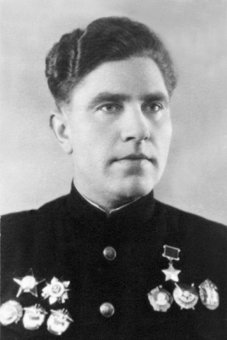 Яков Киреевич Минин родился 22 апреля 1922 года в деревне Шерстин Ветковского района Гомельской области. В 1937 году окончил 7 классов школы, в 1939 году – 3 курса Гомельского автомобильного техникума и Гомельский аэроклуб. В армии с октября 1939 года. В 1942 году окончил Тамбовскую военную авиационную школу лётчиков.
     Участник Великой Отечественной войны: в январе 1943 – феврале 1944 – лётчик, старший лётчик, командир звена 667-го штурмового авиационного полка. Воевал на Калининском, Северо-Западном, Воронежском, Степном и 2-м Украинском фронтах. Участвовал в Великолукской операции, ликвидации демянского плацдарма, Харьковской операции, Курской битве, Белгородско-Харьковской, Кировоградской и Корсунь-Шевченковской операциях.
Совершил 104 боевых вылета на штурмовике Ил-2 для нанесения ударов по живой силе и технике противника, в 19 воздушных боях сбил лично 3 и в составе группы 4 самолёта противника.
За мужество и героизм, проявленные в боях, Указом Президиума Верховного Совета СССР от 4 февраля 1944 года лейтенанту Минину Якову Киреевичу присвоено звание Героя Советского Союза с вручением ордена Ленина и медали «Золотая Звезда».
    В феврале 1944 года был тяжело ранен, в результате чего на фронт не вернулся. В мае-декабре 1944 – командир звена 129-й отдельной авиационной эскадрильи связи, совершил 88 вылетов на линию фронта на самолётах По-2 и С-2. В январе 1945 года окончил Курсы высшей лётной подготовки ГВФ. С января 1945 – лётчик 2-го авиационного транспортного полка ГВФ. На самолётах Ли-2 и С-47 выполнял полёты на линию фронта.
После войны служил лётчиком в военно-транспортной авиации. С сентября 1946 года старший лейтенант Я.К.Минин – в запасе.
     С 1946 года работал командиром корабля в ГВФ: в 1-й авиатранспортной группе ГВФ (во Внуково), Узбекском управлении ГВФ (1949–1950) и Восточно-Сибирском управлении ГВФ (1950–1959); летал на самолётах Ил-12 и Ту-104.
    В 1959 – 1961 – лётчик-испытатель Научно-исследовательского института ГВФ; участвовал в испытаниях пассажирских самолётов. В 1960 году на самолёте Ту-104Е в качестве второго пилота установил 6 мировых авиационных рекордов скорости. В 1960 году окончил Курсы высшей лётной подготовки ГВФ, в 1968 году – заочно 2 курса Академии гражданской авиации. В 1961–1966 – командир корабля Московского транспортного управления ГВФ, в 1966 – 1978 – командир корабля в Управлении международных воздушных линий; летал на самолётах Ту-114 и Ил-62.
     В 1978 – 1980 –заведующий лабораторией кафедры химии и технологии смазочных материалов в Московском институте нефтехимической и газовой промышленности.
Жил в Москве. Умер 15 июня 1985 года. 
    Минин Яков Киреевич был награжден орденом Красного Знамени, двумя орденами Отечественной войны 1-й степени, орденом Трудового Красного Знамени, орденом Красной Звезды, орденом «Знак Почёта», медалями.
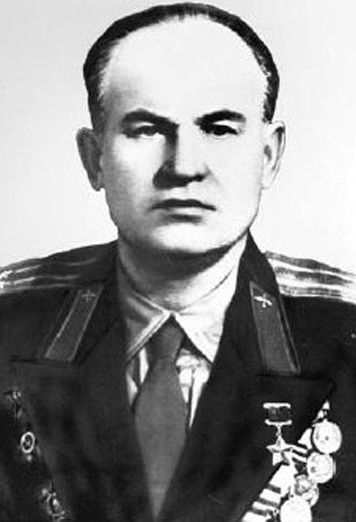 Можейко Павел Викторович
(1911 – 1987)
Павел Викторович Можейко родился 28 декабря 1911 года в деревне Сапожки Кормянского района Гомельской области. После окончания пяти классов школы и школы фабрично-заводского ученичества работал рольщиком на Ново-Борисовской бумажной фабрике, позднее заведовал школьным отделом Борисовского райкома ВЛКСМ. В декабре 1931 года Можейко был призван на службу в Рабоче-крестьянскую Красную Армию. В 1933 году он окончил Ленинградскую военно-теоретическую школу лётчиков, в 1935 году – Оренбургскую военную авиационную школу лётчиков, в 1939 году – курсы военкомов-лётчиков. 
    С начала Великой Отечественной войны – на её фронтах. К апрелю 1945 года майор Павел Можейко командовал эскадрильей 525-го штурмового авиаполка 227-й штурмовой
авиадивизии 8-го штурмового авиационного корпуса 8-й воздушной армии 4-го Украинского фронта. К тому времени он совершил 107 боевых вылетов на бомбардировку и штурмовку скоплений боевой техники и живой силы противника, нанеся ему большие потери.
    Указом Президиума Верховного совета СССР от 29 июня 1945 года майор Павел Можейко был удостоен высокого звания Героя Советского Союза с вручением ордена Ленина и медали «Золотая Звезда».
    После окончания войны Можейко продолжил службу в Советской Армии. В 1950 году в звании подполковника он был уволен в запас. Проживал и работал в городе Добруш Гомельской области Белорусской ССР. Умер 19 января 1987 года. Можейко Павел Викторович был также награждён двумя орденами Красного Знамени, орденом Александра Невского, двумя орденами Отечественной войны 1-й степени, орденом Красной Звезды и рядом медалей.
В честь Можейко названа улица в Сапожках.
Морозов Дмитрий Кузьмич
(1912 – 1981)
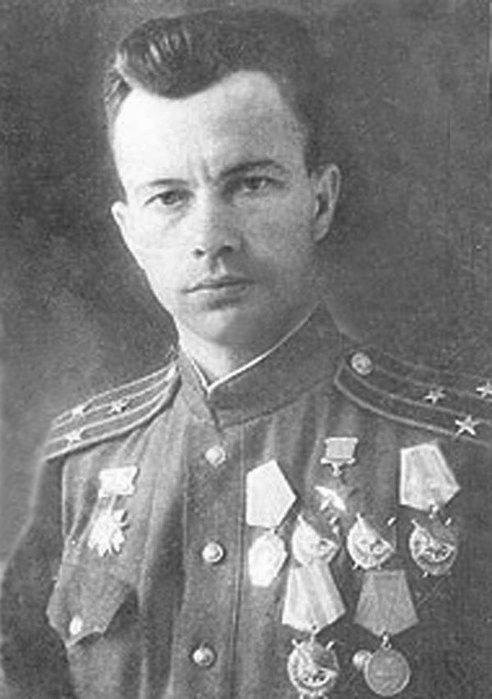 Дмитрий Кузьмич Морозов родился 30 октября 1912 года в деревне  ныне – Лоевский район Гомельской области. После окончания финансового техникума работал бухгалтером в Витебской области. В 1934 году Морозов был призван на службу в Рабоче-крестьянскую Красную Армию. В 1938 году он окончил Московское пехотное училище. Участвовал в боях советско-финской войны. 
    С августа 1941 года – на фронтах Великой Отечественной войны. К июню 1944 года полковник Дмитрий Морозов командовал 850-м стрелковым полком 277-й стрелковой дивизии 5-й армии 3-го Белорусского фронта. Отличился во время освобождения Белорусской ССР. В июне-июле 1944 года полк Морозова успешно действовал при прорыве немецкой обороны к
юго-востоку от Витебска, освобождении Вильнюса и Каунаса, переправе через Лучесу, Березину, Вилию и Неман. 18-21 августа 1944 года он вышел к границе с Восточной Пруссией, нанеся противнику большие потери.
    Указом Президиума Верховного Совета СССР от 24 марта 1945 года за «умелое руководство боевыми действиями полка, образцовое выполнение боевых заданий командования на фронте борьбы с немецкими захватчиками и проявленные при этом мужество и героизм» полковник Дмитрий Морозов был удостоен высокого звания Героя Советского Союза с вручением ордена Ленина и медали «Золотая Звезда» за номером 6161.
    После окончания войны Морозов продолжил службу в Советской Армии. В 1949 году он окончил Военную академию имени М.В.Фрунзе. В 1956 году в звании полковника Морозов был уволен в запас. Проживал и работал в Феодосии. Скончался 20 января 1981 года. Дмитрий Кузьмич Моров был также награждён четырьмя орденами Красного Знамени, орденами Александра Невского, Отечественной войны 1-й степени и Красной Звезды, рядом медалей.
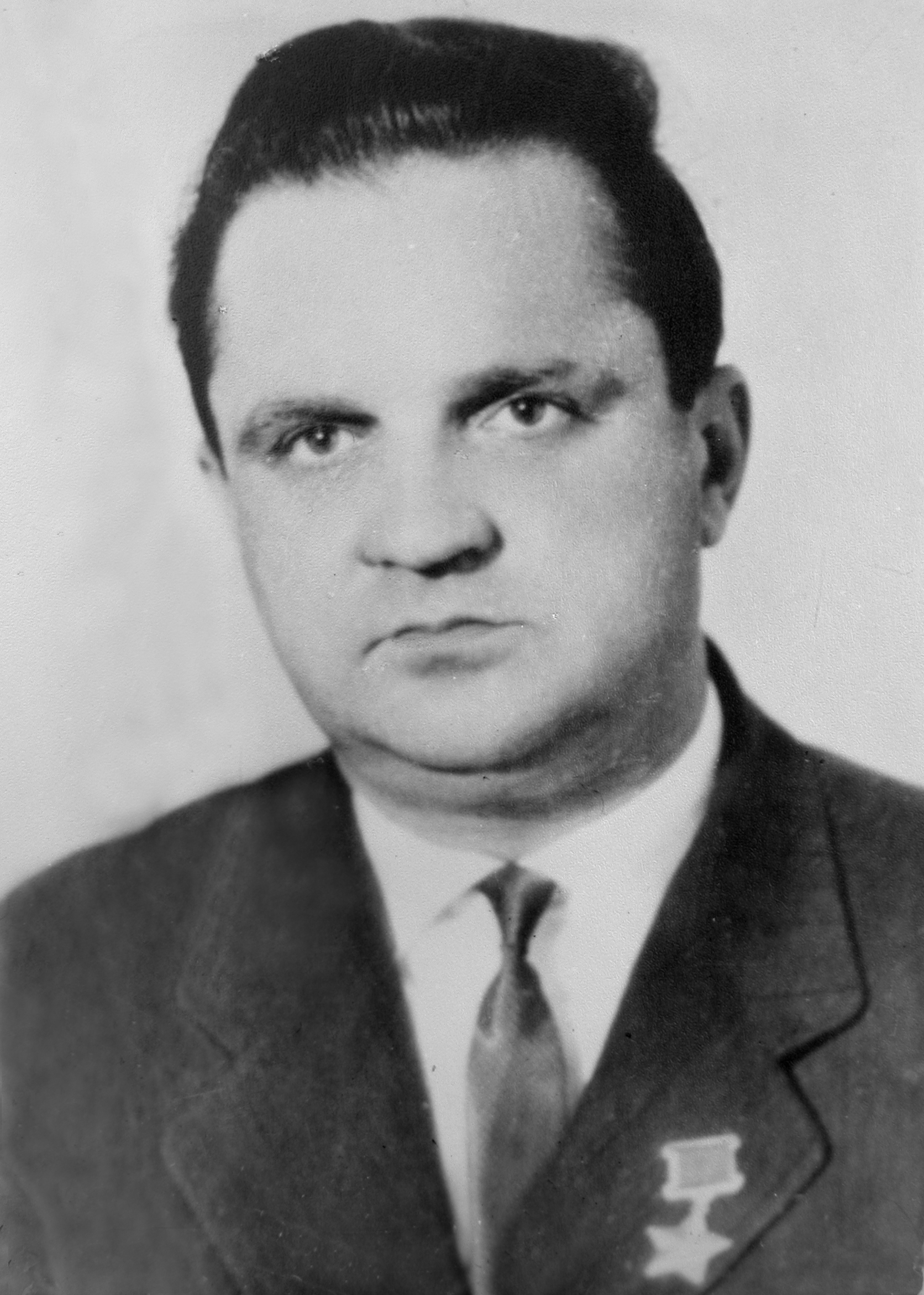 Москаленко Яков Романович
(1922 – 1966)
Яков Романович Москаленко родился 2 марта 1922 года в деревне Великие Автюки  Калинковичского района Гомельской области. В 1940 году он окончил Мозырское педагогическое училище, после чего работал учителем в деревенской школе. В том же году Москаленко был призван на службу в Рабоче-крестьянскую Красную Армию. 
   В начале Великой Отечественной войны оказался во вражеском тылу, воевал в составе партизанской бригады. В июне 1944 года возвратился в Красную Армию, был стрелком 1323-го стрелкового полка 415-й стрелковой дивизии 61-й армии 1-го Белорусского фронта. Отличился во время освобождения Пинска.
12-14 июля 1944 года Москаленко в числе первых переправился через реку Пина и занял оборону в центре города, после чего отразил большое количество немецких контратак, лично уничтожив 2 вражеских танка.
    Указом Президиума Верховного Совета СССР от 24 марта 1945 года красноармеец Яков Москаленко был удостоен высокого звания Героя Советского Союза с вручением ордена Ленина и медали «Золотая Звезда».
    После окончания войны в звании старшего сержанта Москаленко был демобилизован. Проживал и работал в Минске. Скоропостижно скончался 19 марта 1966 года.
Муравьёв Михаил Васильевич
(1919 – 1981)
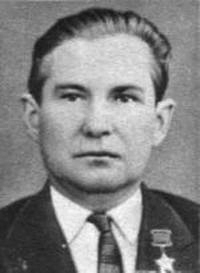 Михаил Васильевич Муравьёв родился 15 мая 1919 года в деревне Наровщизна Мозырского района Гомельской области. Образование 7 классов сельской школы. После школы учился в Гомельском энергетическом техникуме, который окончил в 1937 году. Затем работал электромехаником на Мозырской ГРЭС. В ряды Рабоче-крестьянской Красной Армии М.В.Муравьёв был призван Мозырским районным военкоматом Полесской области в 1939 году. В боях с немецко-фашистскими захватчиками сержант М.В.Муравьёв с августа 1941 года на Юго-Западном фронте. 
     В марте 1942 года Михаил Васильевич был тяжело ранен в боях на Северском Донце и эвакуирован в госпиталь.
После продолжительного лечения М.В.Муравьёв в звании старшего сержанта был направлен наСеверо-Западный фронт, где его назначили командиром орудия 327-го отдельного истребительного противотанкового дивизиона 253-й стрелковой дивизии 11-й, затем 27-й армии. За отличие в боях старший сержант Муравьёв был награждён орденами Отечественной войны 2-й степени и Красной Звезды, а также рекомендован командиром дивизиона для дальнейшего обучения. Вскоре Михаила Васильевича направили на краткосрочные офицерские курсы в 1-е Пензинское артиллерийское училище.
    К концу августа 1943 года младший лейтенант М. В. Муравьёв вернулся в свою часть, которая находилась в составе 40-й армии Воронежского фронта, и был назначен командиром батареи 45-миллиметровых пушек. Участвовал в Сумско-Прилукской операции Битвы за Днепр. 29 сентября 1943 года стрелковый полк дивизии, поддерживаемый батареей младшего лейтенанта М. В. Муравьева, на подступах к Днепру в районе города Переяслав-Хмельницкий натолкнулся на хорошо укреплённые позиции противника.
За образцовое выполнение боевых заданий командования на фронте борьбы с немецкими захватчиками и проявленные при этом отвагу и геройство указом Президиума Верховного Совета СССР от 29 марта 1944 года младшему лейтенанту Муравьёву Михаилу Васильевичу было присвоено звание Герой Советского Союза.
    В дальнейшем Михаил Васильевич продолжал сражаться на Букринском плацдарме, на котором войска 1-го Украинского фронта наносили отвлекающий удар во время Киевской наступательной операции. 
    За отличие в боях и умелое руководство подразделением М. В. Муравьёву было присвоено внеочередное воинское звание старшего лейтенанта. До 3 декабря 1943 года в составе своего подразделения он участвовал в отражении немецкого контрнаступления под Киевом в ходе Киевской оборонительной операции, по завершении которой 253-я стрелковая дивизия была выведена в резерв, а затем переброшена на Белорусский фронт, где вошла в состав 65-й армии. Михаил Васильевич участвовал в освобождении родной Белоруссии, отличившись в ходе Калинковичско-Мозырской операции. 
    В последующих боях Михаил Васильевич был тяжело ранен. Он долго лечился в госпитале в Пензе и на фронт уже не вернулся. В 1945 году после окончания войны старший лейтенант М. В. Муравьёв был уволен в запас. Сначала работал инженером на Куйбышевской электростанции, потом (с 1948 по 1960 год) мастером, а затем начальником энергоцеха на Актюбинском заводе ферросплавов. С 1960 до лета 1962 года трудился прорабом на предприятии «Казводоканалстрой» в Актюбинске. В период с июля 1962 года по январь 1966 года Михаил Васильевич работал мастером мазутного участка цеха обжига извести на Серовском заводе ферросплавов. В январе 1966 года Муравьёв переехал на Украину. Работал сначала на Никопольском заводе ферросплавов, затем трудился начальником отдела снабжения Никопольского ремонтно-строительного управления. Умер Михаил Васильевич 19 мая 1981 года. 
    Муравьёв Михаил Васильевич был также награждён Орденом Красного Знамени, Орденом Александра Невского, Орденом Красной Звезды, медалями.
Мухин Василий Филиппович
(1917 – 1984)
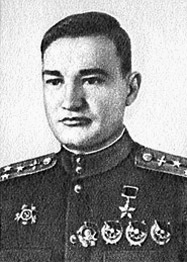 Василий Филиппович Мухин родился 31 декабря 1917 года в деревне Кунторовка Ветковского район Гомельской области. Окончил один курс финансового техникума. Работал строгальщиком на заводе «Гомсельмаш». Параллельно с работой занимался в аэроклубе. В 1938 году Мухин был призван на службу в Рабоче-крестьянскую Красную Армию. 
    В 1941 году он окончил Чугуевскую военную авиационную школу лётчиков. С июля 1942 года – на фронтах Великой Отечественной войны. К июлю 1944 года лейтенант Василий Мухин командовал звеном 240-го истребительного авиаполка 302-й истребительной авиадивизии 4-го истребительного авиационного корпуса  5-й воздушной армии 2-го Украинского фронта. К тому времени он совершил 227 боевых вылетов, принял участие в 64 воздушных боях, лично сбив 15 вражеских самолётов.
Указом Президиума Верховного Совета СССР от 23 февраля 1945 года за «образцовое выполнение боевых заданий командования на фронте борьбы с немецкими захватчиками и проявленные при этом мужество и героизм» гвардии лейтенант Василий Мухин был удостоен высокого звания Героя Советского Союза с вручением ордена Ленина и медали «Золотая Звезда» за номером 4925.
    После окончания войны Мухин продолжил службу в Советской Армии. В 1948 году он окончил Высшую офицерскую школу штурманов ВВС. В 1950 году в звании подполковника Мухин был уволен в запас. Проживал и работал в Гомеле. Скончался 17 июля 1984 года, похоронен в Гомеле.
Почётный гражданин молдавского города Бельцы. Василий Филиппович Мухин был также награждён четырьмя орденами Красного Знамени, орденами Отечественной войны 1-й степени и Красной Звезды, рядом медалей.
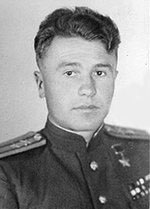 Невский Николай Арсентьевич (1922 – 1989)
Николай Арсеньтьевич Невский родился 22 февраля 1922 года в г.Гомеле.В РККА с 1940 года.  На фронтах Великой Отечественной войны с марта 1942 года. Служил командиром взвода управления, затем батареи, заместителем и командиром артиллерийского дивизиона 940-го артиллерийского полка 370-й стрелковой дивизии 11-й армии. В этом подразделении он служил до конца войны.
    После наступления зимой-весной 1942 года войск Северо-Западного и Калининского фронтов немецкие войска были отброшены далеко на запад, но им удалось удержать выступ в районе города Демянска. Бои за ликвидацию Демянского выступа шли весь 1942 год. Войска 11-й армии стремились перехватить коммуникации врага и окружить его группировку. В ходе этих боёв батареей Невского было уничтожено 4 фашистских танка, 3 артбатареи, 4 миномётные батареи, большое количество живой силы противника.
В июле 1942 года Невскому было присвоено звание старшего лейтенанта, в сентябре он был награждён орденом Красной Звезды. Летом 1944 г. дивизион под командованием Невского осуществлял артиллерийское обеспечение при форсировании реки Висла. 3 августа 1944 года при отражении одной из вражеских контратак Невский был ранен, но не покинул поле боя, продолжив выполнять задачи, поставленные командованием.
    Указом Указом Президиума Верховного Совета СССР от 21 февраля 1945 года за проявленные этом мужество и героизм капитану Невскому Н.А. было присвоено звание Героя Советского Союза.
     После войны Невский продолжил службу в вооруженных силах СССР. Вышел в отставку в 1982 году. Умер 27 октября 1989 года.
Нестерович Павел Владимирович
(1910 – 1989)
Павел Владимирович Нестерович родился 8 июля 1913 года в деревне Енцы Кормянского района Гомельской области. В июле 1941 года Нестерович П.В. был призван на службу в Рабоче-крестьянскую Красную Армию. С ноября того же года – на фронтах Великой Отечественной войны.
     К октябрю 1943 года красноармеец Павел Нестерович был сапёром 4-го отдельного сапёрного батальона 193-й стрелковой дивизии 65-й армии Центрального фронта. Отличился во время битвы за Днепр. 15 октября 1943 года Нестерович в числе первых переправился через Днепр в районе посёлка Лоев Лоевского района Гомельской области Белоруссии, натянув через реку канат для парома, и принял активное участие в переправе советских частей на западный берег. За последующий день он переправился 9 противотанковых орудий, 6 миномётных батарей с боеприпасами.
    Указом Президиума Верховного Совета СССР от 30 октября 1943 года за «образцовое выполнение боевых заданий командования на фронте борьбы с немецкими захватчиками и проявленные при этом мужество и героизм» красноармеец Павел Владимирович Нестерович был удостоен высокого звания Героя Советского Союза.
    После окончания войны в звании старшины Нестерович был демобилизован. Проживал в Гомеле, работал в органах МВД СССР. Умер 7 сентября 1974 года.
     Был также награждён орденом Красной Звезды и рядом медалей.
Новиков Тит Парфёнович
(1907 – 1974)
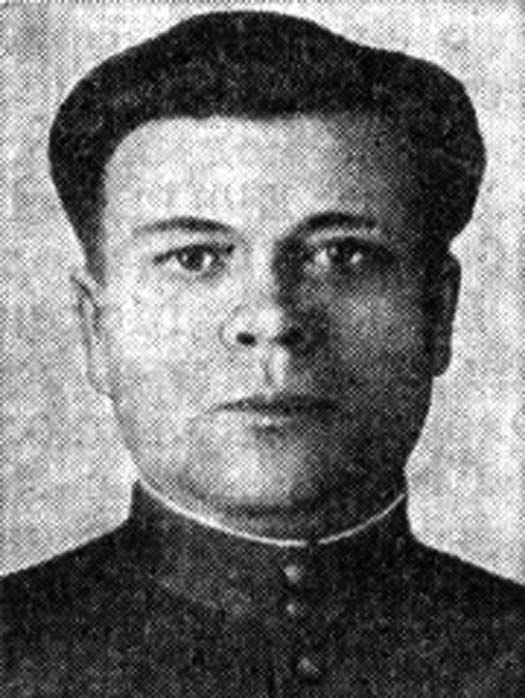 Тит Парфёнович Новиков родился 10 марта 1907 года в деревне Салтановка Чечерского район Гомельской области. После окончания начальной школы работал на заводе. В 1939 году Новиков был призван на службу в Рабоче-крестьянскую Красную Армию. 
    С начала Великой Отечественной войны – на её фронтах. В 1943 году он окончил Владивостокское пехотное училище.
К сентябрю 1943 года старший лейтенант Тит Новиков командовал ротой 705-го стрелкового полка 121-й стрелковой дивизии60-й армии Центрального фронта. Отличился во время битвы за Днепр. В ночь с 26 на 27 сентября 1943 года рота Новикова переправилась через Днепр в районе села Глебовка Вышгородского района Киевской области Украины и захватила плацдарм   на  его  западном берегу, а затем  приняла  активное участие в освобождении села
Ясногородка. 6 октября 1943 года рота Новикова вновь переправилась через Днепр, на сей раз в районе села Казаровичи Вышгородского района и освободила это село.
    Указом Президиума Верховного Совета СССР от 17 октября 1943 года за «образцовое выполнение боевых заданий командования на фронте борьбы с немецкими захватчиками и проявленные при этом мужество и героизм» старший лейтенант Тит Новиков был удостоен высокого звания Героя Советского Союза с вручением ордена Ленина и медали «Золотая Звезда» за номером 1180.
    В 1946 году в звании капитана Новиков был уволен в запас. Проживал и работал в городе Валки Харьковской области Украины. Умер 5 апреля 1974 года.
    Тит Парфёнович также был также награждён орденом Красной Звезды и рядом медалей.
Осипов Кирилл Никифорович  (1907 – 1975)
Осипов Кирилл Никифорович родился 2 февраля 1907 в деревне Зборов в крестьянской семье. После окончания семи классов работал впоследствии в райкоме комсомола Жлобина. В Красную Армию вступил в 1929 году, приняв участие в советско-финской войне. В 1931 году вступил в КПСС. В 1935 году окончил артиллерийское училище.
     Участвовал в Великой Отечественной войне с июня 1941 года. Осипов являлся секретарём партбюро 245-го гаубичного артиллерийского полка (37-я стрелковая дивизия, 19-я армия, Западный фронт), когда, будучи старшим политруком, оказался в окружении. Осипов в составе группы войск генерал-лейтенанта И. В. Болдина с боями пытался выйти из окружения. В августе 1941 года, перейдя линию фронта, смог наладить связь с Коневым И.С.; при его участии был разработан и осуществлён план соединения группы с войсками Красной Армии.
15 августа 1941 года Осипову К. Н. было присвоено звание Героя Советского Союза. В 1942-1943 годах он работал при штабе партизанского движения при военсовете Западного фронта, пока в 1944 году снова не оказался на фронте, приняв участие в освобождении Белоруссии, боях в Восточной Пруссии и против Японии.
     Продолжив после войны службу в армии, Осипов К. Н. в 1947 году окончил Высшую офицерскую артиллерийскую школу и в 1955 году ушёл в запас в звании полковника. Награжден орденом Ленина, Двумя орденами Красного Знамени, орденом Александра Невского, орденами Красной Звезды и Отечественной войны 1-й степени.
     Умер в 1975 году. Был похоронен в Гомеле на Давыдовском кладбище, где в 1976 году на его могиле установили обелиск.
Пенязьков Дмитрий Никандрович  (1922 – 2002)
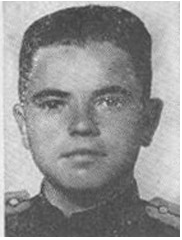 Пенязьков Д. Н., белорус по национальности, родился в Гомеле в рабочей семье. После окончания восьми классов и педагогических курсов (1940 год) работал учителем. 
     В Красную Армию был призван в июле 1941 года. Участвовал в Великой Отечественной войне с марта 1943 года. Лейтенант Пенязьков командовал взводом 358-го стрелкового полка (136-я стрелковая дивизия, 70-я армия, 2-й Белорусский фронт), когда 18 апреля 1945 года одним из первых форсировал Одер в районе Шенингена (южнее Щецина) и уничтожил при помощи гранат танк противника. Передовым отрядом, в составе которого он находился, был захвачен плацдарм. 22 апреля 1945 года состоялся штурм одной из важных высот, и Пенязьков, первым достигнув вершины, установил красный флаг на ней. Затем один за пулемётом удерживал высоту, пока не подошли основные силы роты, и, несмотря на ранение, поле боя не покинул. 
    Указом Президиума Верховного Совета СССР от 29 июня 1945 года Пенязькову Д. Н. было присвоено звание Героя Советского Союза.
     С 1947 года – в запасе. В 1950 году окончил Гомельское педагогическое училище. Затем в 1951–1969 годах продолжил службу в Советской Армии, окончив в 1960 году военное авиационное техническое училище. В 1969 году Пенязьков в звании майора снова ушёл в запас; работал в филиале Белорусского политехнического института в Гомеле, где умер 3 ноября 2002 года. Почётный гражданин Гомеля.
Пилютов Пётр Андреевич
(1906 – 1960)
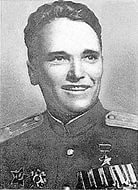 Пётр Андреевич Пилютов родился в деревне Лучин  Рогачевского района Гомельской области. Окончил неполную среднюю школу. С 1924 года – рабочий металлургического завода в городе Аша Челябинской области. В РККА с 1928 года. Окончил военную школу авиационных техников в 1932 году, Качинскую военную школу лётчиков в 1935 году. В 1934 году участвовал в спасении челюскинцев, в должности механика у знаменитого лётчика Каманина, с которым неоднократно садился на лёд Чукотского моря. В 1938 году участвовал в боях у озера Хасан, в советско-финской войне 1939–1940 годов. Член КПСС с 1939 года.
На фронтах Великой Отечественной войны с июня 1941 года. Заместитель командира 154-го истребительного авиационного полка (275-я истребительная авиационная Пушкинская Краснознамённая дивизия, 13-я воздушная армия, Ленинградский фронт).
 7 декабря 1941 года над Ладожским озером при одиночном полёте с целью прикрытия транспортных самолётов из блокадного Ленинграда капитан Пилютов столкнулся с 6 истребителями противника. В неравном воздушном бою он сбил 2 вражеских самолёта и, несмотря на ранения, сумел посадить свой подбитый самолёт. К этому времени совершил 170 боевых вылетов. Врачи, оперировавшие лётчика, насчитали на его теле 21 рану. Через некоторое время он вновь вступил в строй и в одном из первых же боев в январе 1942 года сбил  самолёт немецкого аса. В воздушных боях лично сбил 6 и в составе группы 4 самолёта противника. Гвардии подполковник Пилютов П.А. 28 мая 1943 года назначен командиром 29-го гвардейского истребительного авиационно полка.
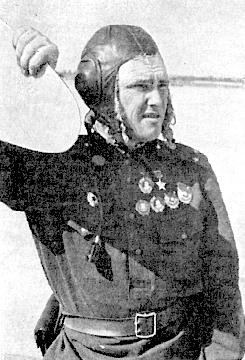 Указом Президиума Верховного Совета СССР от 10 декабря 1943 года года Пилютову П.А. было присвоено звание Героя Советского Союза с вручением ордена Ленина и медали «Золотая Звезда» № 885.
    Всего за время войны провёл 76 воздушных боев, сбил 23 самолётов противника.
    Участвовал в Параде Победы в Москве на Красной площади 24 июня 1945 года.
    После Великой Отечественной войны Пилютов Пётр Андреевич продолжал службу в авиации. С 1955 года полковник Пилютов П.А. – в запасе. Жил и работал в Ленинграде, занимался воспитанием подрастающего поколения (участвовал в школьных собраниях, обучении НВП и т. д.). Умер 24 марта 1960 года. Похоронен на Казачьем кладбище Александро-Невской Лавры.
Пётр Андреевич Пилютов был награждён четырьмя орденами Ленина, четырьмя орденами Красного Знамени, Орденами Отечественной войны 1-й и 2-ой степени, двумя Орденами Красной Звезды, Золотым Крестом за заслуги перед Британской империей, медалью «За оборону Ленинграда» и другими медалями.
Пономарёв Сергей Алексеевич
1908 – 1968
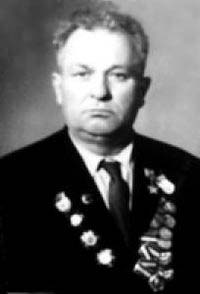 Сергей Алексеевич Пономарёв родился в деревне Николаевка  Буда-Кошелёвского района Гомельской области. Окончил 5 классов школы в 1921 году. До призыва на военную службу крестьянствовал. В 1930–1932 годах С.А.Пономарёв проходил срочную службу в рядах Рабоче-крестьянской Красной Армии. После демобилизации служил участковым уполномоченным Жлобинского райотдела милиции. С 6 сентября 1939 года по 15 января 1940 года находился в командировке в Белорусском особом военном округе. Участвовал в операции по присоединению территории Западной Белоруссии к СССР.
    В боях с немецко-фашистскими захватчиками лейтенант С.А.Пономарёв с 27 июня 1941 года. воевал на Западном фронте. В начале сентября 1941 года был ранен. С февраля 1942 года сражался на Северо-Западном фронте. В том же году Сергея Алексеевича направили на учёбу на Харьковские бронетанковые курсы усовершенствования командного состава запаса
В осенне-зимней кампании 1943 года С.А.Пономарёв участвовал в Брянской и Гомельско-Речицкой операциях Брянского (с 20 октября 1943 года–Белорусского) фронта. Старший лейтенант С. А. Пономарёв отличился в ходе Полесской наступательной операции 16-18 марта 1944 года. В июле-августе 1944 года С.А.Пономарёв участвовал в Люблин-Брестской операции, освобождал города Столин и Пинск. Благодаря чётко поставленным задачам и умелому руководству батальоном капитан Пономарёв добился выполнения боевых заданий с минимальными потерями личного состава и техники. Во время проведения операции Сергей Алексеевич неоднократно демонстрировал личное мужество, личным примером воодушевлял бойцов и способствовал достижению поставленных командованием целей. 
    Указом Президиума Верховного Совета СССР от 27 февраля 1945 года капитану Пономарёву Сергею Алексеевичу было присвоено звание Героя Советского Союза.
Разгромив немецкую группу армий «Висла» в ходе Восточно-Померанской операции, войска 1-го Белорусского фронта вновь сосредоточились на берлинском направлении. 61-я армия для наступления на Берлин заняла позиции южнее города Цеден. 17 апреля 1945 года 446-й стрелковый полк 397-й стрелковой дивизии под огнём противника форсировал Одер у посёлка Хоэнвутцен. 
    В боях за удержание и расширение плацдарма, а также при прорыве вражеской обороны капитан С.А.Пономарёв обеспечил хорошую управляемость боевыми подразделениями батальона. 21 апреля 1945 года в бою за южную окраину посёлка Нидерфинов и одноимённую железнодорожную станцию вышел из строя командир батальона, и Сергей Алексеевич принял командование батальоном на себя. 1 мая 1945 года у населённого пункта Мальхов 1-й стрелковый батальон под командованием капитана С.А.Пономарёва был контратакован превосходящими силами противника. Благодаря грамотно организованной обороне немцы были отброшены и рассеяны, потеряв при этом свыше 150 человек убитыми. Ещё 153 человека были взяты в плен. Батальоном были захвачены 3 склада с боеприпасами и 3 склада с военным имуществом. Сломив сопротивление противника, подразделения 61-й армии обошли Берлин с севера и к 7 мая 1945 года вышли к Эльбе юго-восточнее города Виттенберга. Здесь капитан С.А.Пономарёв закончил свой боевой путь.
    После окончания Великой Отечественной войны Сергей Алексеевич продолжал службу в вооружённых силах СССР до 1946 года. После увольнения в запас он вернулся на работу в органы МВД СССР. В отставку он вышел в 1956 году в звании майора. Жил в деревне ОзераныБелорусской ССР. Работал начальником лесоучастка Рогачёвского лесозавода. 17 октября 1968 года на шестидесятом году жизни Сергей Алексеевич скончался. Похоронен в деревне Озераны Рогачёвского района Гомельской области Республики Беларусь.
    Сергей Алексеевич Пономарёв был также награждён орденами Отечественной войны 1-й и 2- й степени, орденом Красной Звезды, рядом медалей.
Потеев Николай Павлович
1919 – 1972
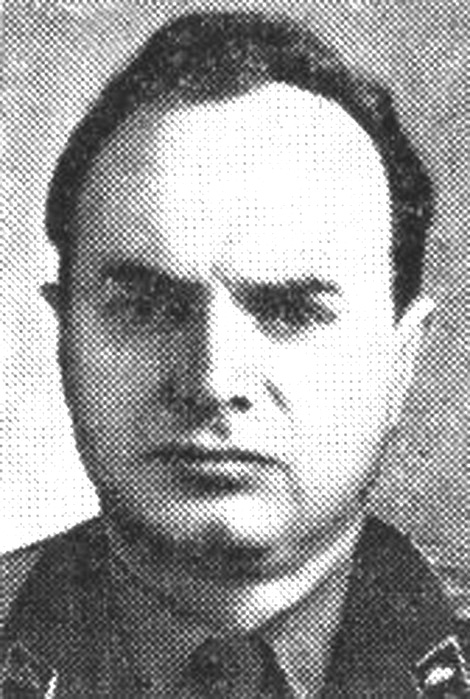 Николай Павлович Потеев родился 16 мая 1919 года в городе Рогачёв Гомельской области. Окончил Ленинградский машиностроительный техникум. Работал на Ленинградском трубном заводе. В Красной Армии с 1939 года. 
    Участник Великой Отечественной войны с июня 1941 года. В 1943 году окончил Камышинское танковое училище. Воевал на Южном, Юго-Западном, Сталинградском, Брянском, 1-м Прибалтийском и 3-м Белорусском фронтах. Член ВКП(б)/КПСС с 1944 года. Командир танковой роты 117-й танковой бригады (1-й танковый корпус, 6-я гвардейская армия, 1-й Прибалтийский фронт) лейтенант Н. П. Потеев особо отличился в боях за освобождение Латвии в период с 17 по 21 сентября 1944 года. 17 сентября 1944 года вверенная Н. П. Потееву рота танков Т-34 заняла оборону заняла оборону и остановила наступление неприятеля, отразив за четверо суток 28 вражеских атак, и уничтожив 37 танков противника.
Экипаж танка лейтенанта Потеева в этих ожесточённых боях уничтожил 9 танков врага. В боях с 13 января 1945 года танковая рота совершила рейд в тыл противника. По оценке командира 1-го танкового батальона капитана Мошнина, «т. Потеев… показал себя исключительно смелым, храбрым, мужественным и волевым офицером.» Награждён орденом Красного Знамени 
    Указом Президиума Верховного Совета СССР от 24 марта 1945 года «за образцовое выполнение боевых заданий командования на фронте борьбы с немецко-фашистскими захватчиками и проявленные при этом мужество и героизм», старшему лейтенанту Потееву Николаю Павловичу присвоено звание Героя Советского Союза с вручением ордена Ленина (№ 104646) и медали «Золотая Звезда» (№ 6872).
     После войны старший лейтенант Н.П.Потев – в запасе. Жил в городе Лунинец Брестской области Белоруссии. В 1949 году вновь призван в армию. В 1951 году окончил Высшую офицерскую школу самоходной артиллерии. С 1970 года подполковник Н. П. Потев – в отставке. Жил в городе Минске. Умер 27 сентября 1972 года.
Рогов Михаил Сафронович
1916 – 1944
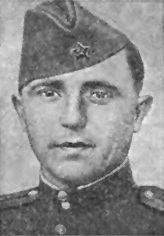 Рогов Михаил Семёнович родился в деревне Верхняя Олба Жлобинского района Гомельской области. Окончил 6 классов не полной средней школы. С 1933 года работал в колхозе хутора Западный Ленинградского района Краснодарского края. В ряды Красной Армии вступил в 1939 году. Член ВКП(б) с 1943 года. 
    Участвовал в Великой Отечественной войне с 1941 года. Воевал на Южном, Юго-Западном и 2-м Украинском фронтах. В конце августа 1944 года старшина 223-го кавалерийского полка (63-я кавалерийская дивизия, 5-й гвардейский кавалерийский корпус, 2-й Украинский фронт). 
    Рогов М.С. особо отличился  при прорыве сильно укреплённой обороны врага около города Яссы. Возглавив добровольческую группу, включавшую, помимо него, трёх человек, Рогов смог,
скрытно обойдя укрепления противника с фланга и преодолев минное поле, атаковать траншею врага, уничтожив при этом расчёт станкового пулемёта и дот и способствовав успешному продвижению полка. Так группе бойцов под командованием старшины М.С.Рогова прорвать сильно укреплённую оборону противника. 3-й и 4-й эскадроны получили возможность продолжить движение на главном направлении, тем самым содействовав успешному наступлению всего полка. «5 октября 1944 года старшина М.С.Рогов погиб при освобождении Венгрии. Похоронен в городе Надькалло (Венгрия).
    Указом Президиума Верховного Совета СССР 24 марта 1945 за образцовое выполнение заданий командывания и проявленные при этом отвагу и героизм  Рогову Михаилу Сафроновичу присвоено звание Героя Советского Союза (посмертно).
    В деревне Верхняя Олба именем Героя названа средняя школа. Мемориальная доска Герою установлена на здании сельского дома культуры хутора Западный Ленинградского района Краснодарского края.
Самбук Иван Елисеевич
1919 – 1979
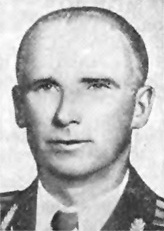 Иван Елисеевич Самбук родился 28 июля 1919 года в деревне Рог Петриковского района Гомельской области.. Окончил рабфак. В 1939 году Самбук был призван на службу в Рабоче-крестьянскую Красную Армию. 
   С августа 1941 года – на фронтах Великой Отечественной войны. К июлю 1943 года гвардии старший сержант Иван Самбук командовал огневым взводом 34-го гвардейского артиллерийского полка 6-й гвардейской стрелковой дивизии 13-й армии Центрального фронта. Отличился во время Курской битвы. В июле 1943 года взвод Самбука трое суток отражал немецкие контратаки, удержав занимаемые позиции.
    Указом Президиума Верховного Совета СССР от 16 октября 1943 года за «образцовое выполнение боевых заданий командования на фронте борьбы с немецкими захватчиками и проявленные при этом мужество и героизм» гвардии старший сержант Иван Самбук был удостоен высокого звания Героя Советского Союза с вручением ордена Ленина и медали «Золотая Звезда» за номером 1792.
После окончания войны Самбук продолжил службу в Советской Армии. В 1945 году он окончил Томское артиллерийское училище, в 1956 году – Военно-инженерную радиотехническую академию ПВО. В 1964 году в звании подполковника Самбук был уволен в запас, позднее ему было присвоено звание полковника. Проживал и работал в Минске. 
Самбук Иван Елисеевич был также награждён двумя Орденами Красного Знамени и рядом медалей. Умер 28 мая1979 года, похоронен в Минске.
Семенцов Михаил Иванович 
(1917 – 1945)
Михаил Иванович Семенцов родился в Никольской слободке 26 декабря 1917 года. Через несколько лет семья переехала в посёлок Ильич (около Гомеля). Здесь М. И. Семенцов окончил восьмилетку, школу ФЗУ. Работал слесарем на прядильной фабрике и на железной дороге в Гомеле. Одновременно учился в аэроклубе.
     В Красной Армии с 1938 года. В 1940 году окончил Одесскую военную авиационную школу пилотов, проходил службу на Дальнем Востоке. 
     Во время Великой Отечественной войны с августа 1941 года на фронте. Участник боёв в Донбассе, на Кавказе, Курской дуге, Украине, в Польше, Германии.
     Заместитель командира эскадрильи 41-го гвардейского истребительного авиационного полка (8-я гвардейская истребительная авиационная дивизия, 5-й истребительный авиационный корпус, 2-я воздушная армия) гвардии старший лейтенант М. И. Семенцов до июля 1943 года сделал 270 боевых вылетов, принимал участие в 69 воздушных боях, сбил 12 лично и в группе 9 самолётов противника. Дважды таранил вражеские самолёты. Всего сбил лично 18 и в группе 12 самолётов.
     Погиб 12 февраля 1945 года в бою в районе аэродрома Нейсе.
    Указом Президиума Верховного Совета СССР от 28 сентября 1943 года за мужество и героизм гвардии старший лейтенант Михаил Иванович Семенцов был удостоен высокого звания Героя Советского Союза.
Синчуков Пётр Сидорович (1920 – 1987)
Пётр Сидорович Синчуков родился 11 июля 1920 года в Гомеле. После окончания девяти классов школы работал счетоводом. В январе 1940 года Синчуков был призван на службу в Рабоче-крестьянскую Красную Армию. 
    В 1943 году он окончил Тамбовскую военную авиационную школу лётчиков. С декабря того же года – на фронтах Великой Отечественной войны.
    К марту 1945 года гвардии старший лейтенант Пётр Синчуков командовал звеном 75-го гвардейского штурмового авиаполка 1-й гвардейской штурмовой авиадивизии 1-й воздушной армии 3-го Белорусского фронта. К тому времени он совершил 119 боевых вылетов на штурмовку скоплений боевой техники и живой силы противника, нанеся ему большие потери.
    Указом Президиума Верховного Совета СССР от 19 апреля 1945 года за «отвагу и мужество, проявленные при нанесении бомбовых и штурмовых ударов по противнику» гвардии старший лейтенант Пётр Синчуков был удостоен высокого звания Героя Советского Союза.
    После окончания войны Синчуков продолжил службу в Советской Армии. В 1954 году он окончил Военно-воздушную академию. В 1956 году в звании майора Синчуков был уволен в запас. Вернулся в Гомель. Умер 10 октября 1987 года.
    Синчуков П.С. был также награждён тремя орденами Красного Знамени, орденом Александра Невского, двумя орденами Отечественной войны 1-й степени и рядом медалей.
Скрыганов Викентий Васильевич
(1903 – 1945)
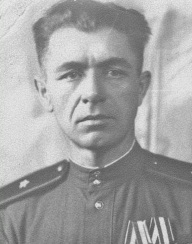 Викентий Васильевич Скрыганов родился 22 июня 1903 года в деревне Надейковичи ныне Рогачёвского района Гомельской области Республики Беларусь в семье рабочего. Получил среднее образование, после чего работал помощником мастера на картонной фабрике в городе Рогачёв.
    В 1920 году добровольцем ушёл в ряды РККА. Принимал участие в Гражданской войне. В 1921 году демобилизовался. С 1922 года снова служил в рядах РККА. В 1925 году закончил Смоленскую пехотную школу. В том же году вступил в ряды ВКП(б). Служил командиром взвода, командиром роты, преподавателем военного училища (по 1936 год). В 1938 году закончил Военную академию РККА имени М.В.Фрунзе, после чего служил в Генеральном штабе. В 1940 году был назначен на должность начальника отделения в Управлении строительства укрепрайонов.
С июня 1942 года полковник Викентий Васильевич Скрыганов принимал участие в боях на фронтах Великой Отечественной войны. В 1942 году был назначен на должность заместителя начальника оперативного отдела штаба Черноморской группы войск Закавказского фронта, в 1943 году – на должность заместителя командира 6-й стрелковой дивизии (1-я гвардейская армия), а в январе 1944 года – на должность командира 14-й гвардейской стрелковой дивизии. Принимал участие в битве за Кавказ.
13 сентября 1944 года Викентию Васильевичу Скрыганову было присвоено звание «генерал-майор». Командир 14-й гвардейской стрелковой дивизии генерал-майор Скрыганов отличился в ходе Висло-Одерской операции. 12 января 1945 года дивизия прорвала оборону противника западнее города Сандомир (Польша). За 11 последующих дней дивизия прошла 265 километров и освободила более 270 других населённых пунктов.
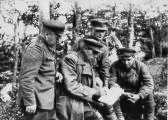 22 января 1945 года дивизия форсировали Одер в 16 км северо-западнее города Ополе (Польша). В этот день в бою за удержание плацдарма на западном берегу Одера гвардии генерал-майор Викентий Васильевич Скрыганов был тяжело ранен и 27 января 1945 года умер. Похоронен в городе Львов на холме Славы.
    Указом Президиума Верховного Совета СССР от 6 апреля 1945 года за образцовое командование дивизией в боях за освобождение Польши и проявленные при этом личное мужество и героизм гвардии генерал-майору Викентию Васильевичу Скрыганову посмертно присвоено звание Героя Советского Союза. 
    Викентий Васильевич Скрыганов был также награждён двумя Орденами Красного Знамени, двумя Орденами Красной Звезды, Орденом Суворова 2-й степени, Орденом Отечественной войны 1-й степени и рядом медалей.
Спивак Моисей Лейвикович
(1919 – 1943)
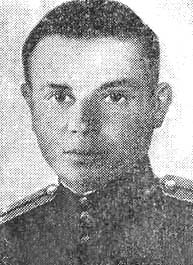 Моисей Лейвикович Спивак родился в 1919 году в городе Наровля Речицкого района Гомельской области. Окончил 7 классов школы. Работал бухгалтером. Участник советско-финской войны 1939–1940 годов. В 1940 году окончил полковую школу. 
    На фронтах Великой Отечественной войны с 1941 года. Участвовал в обороне Москвы на Волоколамском шоссе, в боях Курской битве и в боях под Гомелем. Был адъютантом командира 409-го стрелкового полка 137-й стрелковой дивизии 48-й армии Центрального фронта.
    В период боёв на Курской дуге совершил геройский подвиг. 23 июля 1943 года в районе села Степановское Свердловского района Орловской области в критический момент боя повёл стрелковый батальон в атаку. Перейдя реку Неручь под пулемётным огнём, с группой бойцов ворвался в траншеи противника, где лично из автомата уничтожил 10 немецких солдат, захватил ручной пулемёт и взял в плен 6 солдат противника. В отражении трёх контратак уничтожил более 20 солдат и офицеров. В этом бою был смертельно ранен, подорвавшись на мине, и погиб. Похоронен в братской могиле на станции Змиёвка Орловской области.
    Указом Президиума Верховного Совета СССР от 27 августа 1943 года за образцовое выполнение боевых заданий командования на фронте борьбы с немецко-фашистскими захватчиками и проявленные при этом мужество и героизм лейтенанту Спиваку Моисею Лейвиковичу присвоено звание Героя Советского Союза (посмертно) с присвоением медали «Золотая Звезда» и ордена Ленина.
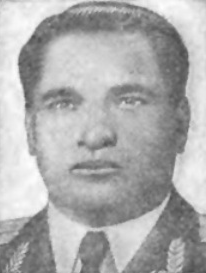 Степук Семён Ефимович
(1911 – 1988)
Семён Ефимович Степук родился 26 января   деревне Городище Петриковского района Гомельской области. Окончил Гомельский строительный техникум. В 1930–1936 годах проходил службу в Рабоче-крестьянской Красной Армии. Демобилизовавшись, работал в органах НКВД СССР. 
    В июне 1941 года Степук повторно был призван в армию и направлен на фронт Великой Отечественной войны. В 1942 году он окончил курсы младших лейтенантов. К ноябрю 1943 года старший лейтенант Семён Степук командовал ротой автоматчиков 520-го стрелкового полка 167-й стрелковой дивизии 38-й армии 1-го Украинского фронта. Особо отличился в боях на подступах к Киеву.
3-5 ноября 1943 года рота Степука успешно действовала во время боёв за Пущу-Водицу и Святошино, нанеся противнику большие потери. Развивая наступление, старший лейтенант С.Е.Степук ворвался в Киев. Очистив от врага свой участок, он первый ворвался в посёлок Жуляны, ныне в черте города Киева, где в ходе боя обходным маневром зашёл в тыл батареям противника под селом Гатное. Действуя смело и решительно уничтожил расчёты двух 75-мм пушек, захватил сами пушки, а также 500 снарядов к ним, 15 лошадей, 8 повозок, 3 рации и другое военное имущество. Захват пушек решил исход боя, позволив нашим батальонам продвинуться вперёд.
    Указом Президиума Верховного Совета СССР от 10 января 1944 года старший лейтенант Семён Ефимович Степук был удостоен высокого звания Героя Советского Союза с вручением ордена Ленина и медали «Золотая Звезда» № 2454.
    В 1947–1960 годах Степук вновь работал в органах МВД СССР, был уволен в запас в звании капитана. Проживал в Минске. Скончался 11 марта 1988 года.
    Семён Ефимович Степук был также награждён орденами Красного Знамени, Александра Невского и Отечественной войны 1-й степени, рядом медалей.
Стренаков Пракофий Аверьянович (1917 – 1961)
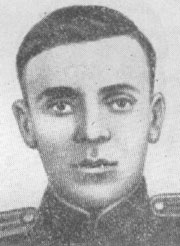 Пракофий Аверьянович Стренаков родился 6 июня 1917 года в деревне Гречухи Рогачёвского района Гомельской области. Окончил 7 классов. Работал на кирпичном заводе в Минске, на лесокомбинате в Бобруйске.
     В 1938 году был призван в Красную Армию. В 1942 году окончил курсы младших лейтенантов. На фронте в Великую Отечественную войну с июля 1942 года. Член ВКП(б) с 1943 года. К осени 1943 года лейтенант Стренаков П.А. – командир взвода управления 642-го пушечного артиллерийского полка 24-й пушечной артиллерийской бригады. Особо отличился в боях на Днепре.
     12 октября 1943 года лейтенант Стренаков П.А. во главе группы разведчиков под огнем противника переправился через Днепр. В результате наблюдения определил местонахождение батареи крупнокалиберных пушек, которая была подавлена.
В последующем участвовал в отражении многочисленных контратак противника на плацдарме в Лоевском районе Гомельской области. 13 октября в район деревне Глушец, когда враг перешел в контратаку с поддержкой танков и артиллерии, лейтенант Стренаков П.А. передал на свою батарею точные целеуказания, чем способствовал отражению контратаки. 21 октября, в боях за деревню Новая Лутава, находясь в боевых порядках пехоты, заменил раненого командира роты, повел бойцов в атаку и ворвался в населённый пункт. 
    Указом Президиума Верховного Совета СССР от 24 декабря 1943 года за мужество и героизм, лейтенанту Стренакову Прокофию Аверьяновичу присвоено звание Героя Советского Союза. После войны продолжал службу в армии. В 1951 году окончил Высшую офицерскую артиллерийскую школу. С 1958 года майор П. А. Стренаков – в запасе. Жил в городе Ташкенте.  
   Награждён орденом Ленина, двумя орденами Красного Знамени, орденом Александра Невского, двумя орденами Красной Звезды, медалями, иностранной медалью.
Терешков Алексей Дмитриевич
1893 – 1960
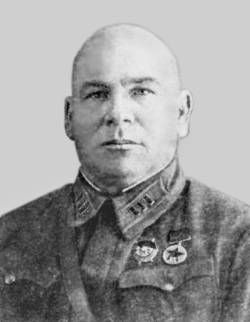 Алексей Дмитриевич Терешков родился в селе Корма Добрушского района Гомельской области. В 1913 году был призван в армию, после прохождения краткосрочных курсов в чине старшего унтер-офицера был назначен командиром взвода. Награждён тремя Георгиевскими крестами и тремя Георгиевскими медалями. В феврале 1917 года вступил в партию большевиков, активный участник Октябрьской революции. В гражданскую войну прошел путь от командира роты до командира полка. После окончания войны участвовал в боях на Халхин-Голе и в гражданской войне в Испании. 4 июня 1940 года присвоено звание генерал-майор.
В боевые действия Великой Отечественной войны А. Д.Терешков вступил в должности командира 413-й стрелковой дивизии, сформированной в июле 1941 г. на Дальнем Востоке. В октябре 1941 года дивизия была переброшена на западное направление в состав 50-й армии и приняла участие в Тульской оборонительной операции на дедиловском направлении. В октябре 1941 года дивизия была переброшена на западное направление в состав 50-й армии и приняла участие в Тульской оборонительной операции на дедиловском направлении. В конце ноября части дивизии обороняли город Венёв Тульской области, а генерал А.Д.Терешков был назначен командиром Венёвского боевого участка. В декабре в рамках Тульской наступательной операции дивизия начала наступление в направлении Щёкино, Жидков, освободив эти города. 29 декабря части дивизии овладели станцией Воротынск. Генерал А.Д.Терешков продолжал в дальнейшем командовать 413-й стрелковой дивизией на Западном фронте, принимал участие в ряде наступательных и оборонительных операций в 1942 году.
23 мая 1943 года генерал-майор А.Д.Терешков назначен командиром 38-го стрелкового корпуса, который возглавлял до Победы. Корпус в составе 50-й, 49-й и 33-й армий принимал участие в Смоленской, Брянской, Гомельско-Речицкой наступательных операциях. В Белорусской стратегической наступательной операции генерал-майор А.Д.Терешков успешно действовал при окружении и уничтожении Могилёвской группировки противника, а в ходе Минской операцииобеспечил высокий темп наступления, с ходу освободив города Чаусы и Червень. Корпус отличился при форсировании Вислы в районе города Пулавы и удержании пулавского плацдарма. 14 января 1945 года в ходе Висло-Одерской стратегической наступательной операции 38-й стрелковый корпус генерала А.Д.Терешкова в составе 33-й армии 1-го Белорусского фронта прорвал оборону противника на пулавском плацдарме и приступил к преследованию врага. С ходу форсировав реку Варта, бойцы корпуса за 15 суток с боями прошли 400 километров, первыми из стрелковых подразделений фронта вступили на территорию Германии – Бранденбурга, форсировали Одер и захватили плацдарм в районе города Фюрстенберг. 
    Звание Героя Советского Союза было присвоено Указом Президиума Верховного Совета СССР от 6 апреля 1945 года № 6445 .
    После разгрома Германии генерал-лейтенант Терешков участвовал в советско-японской войне.
В послевоенной время генерал-лейтенант Терешков продолжил службу: командовал корпусом, был заместителем командующего Горьковского военного округа по вузам. С 1953 года в отставке. Проживал в городе Горьком. 
    Алексей Дмитриевич Терешков был так же награждён двумя орденами Ленина, четырьмя орденами Красного Знамени, орденом Суворова II степени, орденом Кутузова II степени, медалями.
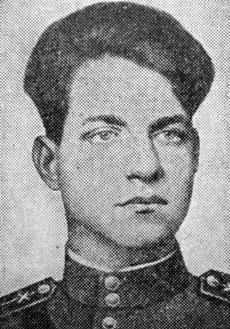 Толкачёв Михаил Фёдорович
(1922 – 1998)
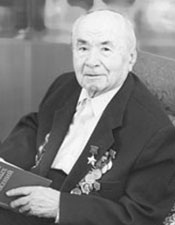 Филимонов Александр Андреевич  (1918 – 2007)
Старший лейтенант Советской Армии. Александр Андреевич Филимонов родился 9 мая 1918 года в деревне Кучин Гомельской области. Окончил десять классов школы и два курса Коммунистического института журналистики при ЦК КП(б) БССР, после чего проживал в городе Лунинец Брестской области, заведовал отделом в местной газете. 
    В начале Великой Отечественной войны Филимонов был отправлен в эвакуацию и в июле 1941 года призван на службу в Рабоче-крестьянскую Красную Армию. В 1942 году он окончил Орловское танковое училище. С июля 1943 года – на фронтах Великой Отечественной войны. В боях неоднократно был ранен.
К апрелю 1945 года гвардии старший лейтенант Александр Филимонов командовал танковой ротой 55-го гвардейского танкового полка 12-й гвардейской механизированной бригады 5-го гвардейского механизированного корпуса 4-й гвардейской танковой армии 1-го Украинского фронта. Отличился во время Берлинской операции. 16 апреля 1945 года рота Филимонова успешно переправилась через реку Нейсе, а два дня спустя — через Шпрее. 1 мая 1945 года в районе городов Луккенвальде и Беериц она, находясь на левом фланге мотострелковой бригады, отражала атаку немецкой группировки, пытавшейся прорваться на запад, подбив в общей сложности 15 танков и самоходных артиллерийских орудий. В тех боях вместе с остальными подразделениями рота Филимонова уничтожила более 1000 солдат и офицеров противника, ещё несколько сотен взяла в плен.
Указом Президиума Верховного Совета СССР от 27 июня 1945 года за «мужество и героизм, проявленные на фронте борьбы с немецкими захватчиками» гвардии старший лейтенант Александр Филимонов был удостоен высокого звания Героя Советского Союза. 
      В 1946 году Филимонов был уволен в запас. Проживал в Минске. В 1949 году он окончил филологический факультет Белорусского государственного университета, в 1952 году  – аспирантуру, после чего преподавал в высших учебных заведениях. С 1969 года работал старшим научным сотрудником Института истории АН БССР. Являлся автором большого количества учебников, статей и монографий.
      Скончался 31 декабря 2007 года, похоронен в мемориальном парке на площади Свободы в городе Корма.
     Доктор исторических наук, профессор. Почётный гражданин Кормы. Был также награждён орденами Отечественной войны 1-й и 2-й степеней, Трудового Красного Знамени, Красной Звезды, белорусским орденом «За службу Родине» 3-й степени и рядом медалей.
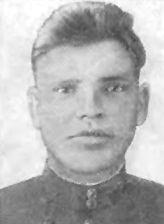 Холявкин Николай Алексеевич
(1916 –
Николай Алексеевич Холявкин родился 23 декабря 1916 года в деревне Иваки Добрушского района Гомельской области. После окончания трёх классов школы работал сначала в колхозе, затем милиционером во 2-ом отделении милиции г.Минска. В 1937 году Холявкин был призван на службу в Рабоче-крестьянскую Красную Армию. 
    С начала Великой Отечественной войны – на её фронтах. К декабрю 1944 года гвардии сержант Николай Холявкин был заряжающим самоходной артиллерийской установки 108-го гвардейского самоходного артиллерийского полка 18-й армии 4-го Украинского фронта. Отличился во время освобождения Ужгорода 2 декабря 1944 года Холявкин лично забросал мешавший продвижению вперёд пехоты дзот гранатами, уничтожив несколько вражеских солдат и захватив ещё двух в плен.
    Указом Президиума Верховного Совета СССР от 24 марта 1945 года гвардии сержант Николай Холявкин был удостоен высокого звания Героя Советского Союза с вручением ордена Ленина и медали «Золотая Звезда».
    После окончания войны Холявкин был демобилизован. Проживал на родине, работал в колхозе .
    Николай Алексеевич Холявкин был также награждён орденом Отечественной войны 1-й степени и рядом медалей.
Цариков Борис Андреевич  (1925 – 1943)
Борис Андреевич Цариков родился 31 октября 1925 года в городе Гомель Белоруссии в семье служащего. Белорус. Образование среднее. В Красной Армии с 1941 года. В действующей армии с февраля 1943 года.
      Разведчик 43-го стрелкового полка комсомолец красноармеец Борис Цариков с группой минёров 15 октября 1943 года первым переправился через реку Днепр в районе посёлка городского типа Лоев Гомельской области 
Белоруссии, водрузив на правом берегу Красное знамя, и в течение 5 суток участвовал в боях по расширению 
плацдарма, 17-летний воин несколько раз возвращался на левый берег с боевыми донесениями в штаб.
    Указом Президиума Верховного Совета СССР от 30 октября 1943 года за образцовое выполнение боевых заданий командования и проявленные при этом геройство и мужество красноармейцу Царикову Борису Андреевичу присвоено звание Героя Советского Союза.
    Погиб в бою 13 ноября 1943 года. Похоронен в братской могиле в посёлке городского типа Лоев Гомельской области Белоруссии.
    Награждён орденом Ленина, орденом Красного Знамени.
Шандалов Идель Абрамович(1923 – 1945)
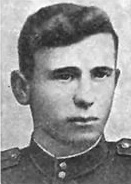 Идель Абрамович Шандалов командир роты 674-го стрелкового полка (150-я стрелковая дивизия, 3-я ударная армия, 1-й Белорусский фронт старший лейтенант. Родился 15 марта 1923 года в городе Гомеле, в семье рабочего. Окончил 10 классов.Член ВКП (б) с 1943 года. 
     В Красной Армии с июня 1941. В действующей армии с мая 1942 г. В 1944 году окончил курсы младших лейтенантов. Отличился в боях на реке Одер. 16 апреля 1945 г. штурмовая рота под командованием И. Шандалова вклинилась в оборону противника в районе населённого пункта Грос Нойендорф (восточнее города Врицен, Германия) и отразила несколько вражеских контратак. 
    И.А.Шандалов погиб в этом бою.
   Указом Президиума Верховного Совета СССР от 15 мая 1946 года за мужество и героизм лейтенант Шандалов Идель Абрамович посмертно был удостоен высокого звания Героя Советского Союза. Также был награждён орденом Ленина, орденами Красного Знамени и Отечественной войны 2-й степени и Красной Звезды, рядом медалей.
    Похоронен в деревне Грос-Нойендорф.
Шелушков Григорий Иванович
(1899 – 1943)
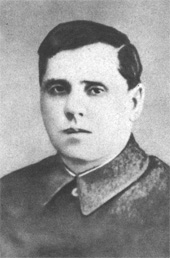 Родился 19 мая 1899 года в селе Рудня-Бронская Рогачевского района Гомельской области. Член ВКП с 1925 года. После революции в начале 1918 года Г.И.Шелушков добровольно пошёл в Красную Армию. Участник Гражданской войны. В 1926 году демобилизовался и работал в городе Полтава. В 1929 году Г.И.Шелушков был избран секретарём партийной организации треста, а в 1931 году – секретарём партийной организации железнодорожной станции Гребенка. С 1932 по 1937 год был на профсоюзной и хозяйственной работе. 
    В начале Великой Отечественной войны, Житомирский обком КПУ занялся подбором кадров для работы в тылу врага и Г.И.Шелушков был утверждён секретарём подпольного обкома партии. В начале 1942 года в Житомире Г.И.Шелушкову удалось создать около 20 подпольных групп.
Подпольные организации издавали антифашистские листовки и воззвания, которые с первых месяцев деятельности подполья переписывались от руки и распространялись среди населения. В конце 1942 года на Житомирщине уже действовало около 75 подпольных организаций и групп, объединявших почти 2,5 тысячи человек. Большую помощь оказывали подпольщики области партизанским отрядам и соединениям. В мае 1943 года подпольный обком партии готовил выход подпольщиков в партизанские отряды, чтобы развернуть массовую открытую борьбу с немецкими оккупантами. Но перед самым проведением этой операции, 25 мая 1943 года, провокаторы, которые проникли в комитет, выдали его руководителей. В это время и был арестован Г.И.Шелушков. 30 мая 1943 года после жестоких пыток в застенках гестапо Григорий Иванович Шелушков был расстрелян.
    Указом Президиума Верховного Совета СССР от 8 мая 1965 года за особые заслуги в организации и руководстве Житомирским подпольным обкомом партии, мужество и героизм, проявленные в борьбе против немецко-фашистских захватчиков в период Великой Отечественной войны секретарю Житомирского подпольного обкома КПУ Шелушкову Григорию Ивановичу присвоено звание Героя Советского Союза. Награждён орденом Ленина.
Шпетный Павел Иванович 
(1913 – 1943)
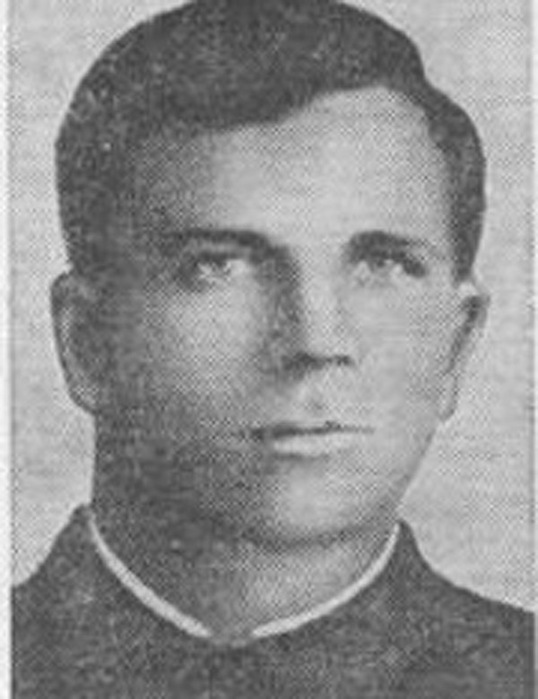 Павел Иванович Шпетный родился в 1913 году в деревне Гдень Брагинского района Гомельской области. В Красной Армии с 1936 года. 
    Участник Великой Отечественной войны с июля 1941 года. С 1941 по 1942 года воевал на Западном фронте, принимал участие в Смоленском оборонительном сражении и Московской битве. Воевал на Сталинградском фронте, участник Сталинградской битвы.
    12 и 13 июля 1943 года из противотанкового ружья подбил шесть танков. 13 июля со связкой противотанковых гранат атаковал танк и подорвал его. Погиб. Похоронен в братской могиле в селе Карташёвка Прохоровского района ныне Белгородской области.
    За мужество и героизм, проявленные на фронте борьбы с захватчиками, Указом Президиума Верховного Совета СССР от 10 января 1944 года гвардии старшему лейтенанту Шпетному Павлу Ивановичу присвоено звание Героя Советского Союза (посмертно).
Барташов Макар Власович(1909 – 1948)
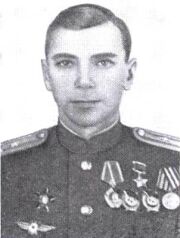 Советский офицер, участник советско-японской войны, командир 12-й штурмовой авиационной дивизии Военно-воздушных сил Тихоокеанского флота. Полковник.
     Макар Власович Барташов родился  20 сентября 1909 года в городе Жлобине Гомельской области. Член ВКП(б) с 1931 года. Окончил неполную среднюю школу. В ВМС РККА с 1929 года. В 1930 году окончил Военно-теоретическую школу лётчиков в Ленинграде, в 1931 году – школу военных лётчиков в Борисоглебске, а в 1932 году – Ейскую школу морских лётчиков. 
     Участник Великой Отечественной войны. В феврале 1943 г. откомандирован с группой лётчиков на ЧФ для приобретения боевого опыта. Произвел 10 успешных боевых вылетов в составе 119-го шап, нанося удары по аэродромам противника.
Участник советско-японской войны 1945 года. Командир 12-й штурмовой авиационной дивизии (ВВС Тихоокеанского флота) полковник М. В. Барташов лично потопил два транспорта и танкер. Лётчики под его командованием совершили 532 боевых вылета, нанеся противнику ощутимый урон.
     Лётчики-штурмовики авиадивизии полковника М. В. Барташова особо отличились в ходе Харбино-Гиринской операции войск 1-го Дальневосточного фронта и Тихоокеанского флота и освобождении 12 августа 1945 года городов Юки (Унги, КНДР) и Расин (Наджин, КНДР). Указом Президиума Верховного Совета СССР от 14 сентября 1945 года за умелое командование авиадивизией, личное мужество и отвагу в боях с японскими милитаристами, полковнику Барташову Макару Власовичу присвоено звание Героя Советского Союза.
   В 1947 году комдив окончил академические курсы ВВС и ПВО при Военно-морской академии. Погиб 7 февраля 1948 года в авиационной катастрофе при исполнении служебных обязанностей.
Кот Василий Андреевич
(1916 – 1998)
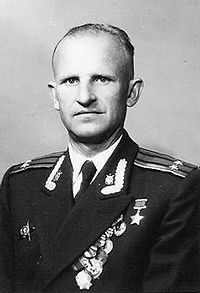 Василий Андреевич Кот родился в деревне Найда Житковичского района, Гомельской области. Окончил неполную среднюю школу, затем учился в кооперативном техникуме. Работал бухгалтером в райпотребсоюзе.
    В Рабоче-крестьянской Красной армии с октября 1937 года, был призван Житковичским райвоенкоматом. Службу начал в Ленинградском военном округе, шесть месяцев учился в полковой школе связи, а после окончания учёбы был назначен командиром полковой радиостанции. С 1938 года – заместитель политрука. Летом 1938 года стрелковая дивизия, в которой служил Кот, была переброшена на Дальний Восток в район Биробиджана. В 1940 году окончил Хабаровское военно-политическое училище, в этом же году вступил в ВКП(б). В октябре 1940 года Кот был направлен в 198-й стрелковый полк, формировавшийся на Камчатке, в составе 101-й стрелковой дивизии. Занимал должность политрука роты, в ноябре 1942 года стал парторгом полка. С 1944 года – старший инструктор политотдела 101-й стрелковой дивизии.
Принимал участие в советско-японской войне в августе 1945 года в должности старшего инструктора политотдела 101-й стрелковой дивизии 16-й армии 2-го Дальневосточного фронта. В качестве заместителя командира передового отряда десанта по политической части  старший лейтенант Кот был зачислен в состав десанта, задачей которого была высадка на остров Шумшу. При высадке десанта утром 18 августа 1945 года он одним из первых, несмотря на огонь противника и увлекая за собой десантников, вплавь добрался до берега. В критический момент боя Кот возглавил роту автоматчиков после гибели в бою её командира.
В тяжёлом бою солдатам удалось удержать плацдарм и обеспечить высадку главных сил дивизии. Передовой отряд десантников завязал жесточайшую рукопашную схватку с противником, который засел в траншеях, опоясавших высоты 165 и 171. В результате японские оборонительные точки были взяты. Некоторые подразделения японцев в панике побросали оружие. Через некоторое время последовала танковая контратака японцев. Кот дал приказ «по окопам», солдаты открыли огонь из противотанковых ружей, затем в ход пошли гранаты. Вскоре в бой вступила советская корабельная артиллерия, танки противника, а их насчитывалось 20, были уничтожены  
   Указом Президиума Верховного Совета СССР от 8 сентября 1945 года за образцовое выполнение боевых заданий командования на фронте борьбы с японскими милитаристами и проявленные при этом мужество и героизм старшему лейтенанту Коту было присвоено звание Героя Советского Союза
    После войны Кот продолжил службу в Вооружённых Силах СССР. С 1946 года по 1951 год  – заместитель начальника школы сержантов по политической части (Белорусский военный округ). В 1949 году ему удалось окончить 10 классов школы, а уже в 1952 году  –  Ленинградские Высшие курсы Главного политического управления.
С 1952 года служил в Прикарпатском военном округе. В 1962 году Кот ушёл в запас в звании полковника.
    Жил в городе Львове. До ухода на пенсию работал директором заготовительной конторы, начальником отдела кадров, затем начальником охраны изоляторного завода. Персональный пенсионер союзного значения.
   Умер 10 ноября 1998 года.
   Василий Андреевич Кот был также награждён орденом Красного Знамени, орденом Красной Звезды, орденом Отечественной войны I степени, медалями. Ему присвоено звание «Почётный гражданин города Северо-Курильска»
Почтарёв Тимофей Алексеевич
(1913 – 1992)
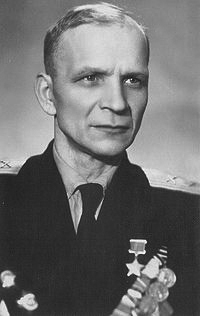 Тимофей Алексеевич Почтарёв Родился 21 октября 1913 года в деревне Колосы Рогачёвского района Гомельской области. В 1930 году переехал в Ленинград, где работал слесарем на заводе «Электрик». Окончил 1 курс механического института. В Военно-Морском Флоте с 1934 года. В 1938 году окончил Севастопольское военно-морское артиллерийское училище имени ЛКСМУ. Прибыл на Балтийский флот. Участвовал в войне с Финляндией 1939 – 1940 годов. Член ВКП(б)/КПСС с 1940 года.
    В боях Великой Отечественной войны с 1941 года. Воевал на Краснознамённом Балтийском флоте. Командир береговой артиллерийской батареи. Участник обороны Ленинграда. За мужество, проявленное в боях под Нарвой, был награждён орденом Отечественной войны 1-й степени. В 1944 году был переведён на Черноморский флот, а в мае 1945 года – на Тихоокеанский флот. Участник советско-японской войны 1945 года.
Офицер-оператор штаба береговой обороны (Петропавловловская ВМБ, Тихоокеанский флот) майор Почтарёв во время Курильской десантной операции был назначен командиром сводного батальона морской пехоты. 18 августа 1945 года батальон под его командованием успешно высадился на остров Шумшу (Курильские острова), захватил прибрежные оборонительные сооружения и смело начал продвигаться в глубину обороны противника. 
    Указом Президиума Верховного Совета СССР от 14 сентября 1945 года за образцовое выполнение боевых заданий командования на фронте борьбы с японскими милитаристами и проявленные при этом мужество и героизм, майору Почтарёву Тимофею Алексеевичу присвоено звание Героя Советского Союза с вручением ордена Ленина и медали «Золотая Звезда».
После войны продолжал службу в ВМФ СССР. В 1955 году окончил Военно-морскую академию. С 1957 года полковник Т. А. Почтарёв  – в запасе. Тимофей Алексеевич Почтарёв был также награждён орденами Ленина, Красного Знамени, Отечественной войны 1-й и 2-й степени, Красной Звезды, медалями.
Стефановский Пётр Михайлович
(1903 – 1976)
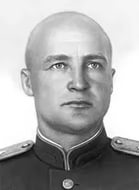 Пётр Михайлович Стефановский родился на хуторе Покровка, жители которого в 1939 году были переселены в деревню Чирковичи Светлогорского района Гомельской области. В 1909 году семья Стефановских переехала жить на станцию Телуша Западной железной дороги. С 1922 года Пётр Стефановский работает чернорабочим в городе Бобруйске.
    В 1925 году был призван на военную службу в Смоленск, во 2-ю отдельную разведывательную эскадрилью. В1926 году, по собственному желанию, был направлен в Военно-теоретическую школу Военно-Воздушных Сил в Ленинграде, которую окончил в 1927 году. С 1928 года проходил обучение в Качинской военной авиационной школе лётчиков, после чего проходил службу в Луганске в должности лётчика-инструктора. В 1931 году был направлен в Москву, в НИИ ВВС, на должность лётчика-испытателя.
Первыми испытываемыми машинами были ТБ-1 и ТБ-3. Служил и летал вместе с Чкаловым, Юмашевым, Коккинаки,  Гродзем, был дружен с Супруном. С конца 1931 года был одним из основных лётчиков-испытателей проекта «Звено». Совершал вылеты на всех стадиях проекта от «Звена-1» до «Звена-7». Был первым пилотом, поднявшим ТБ-3 в составе «Звена-7» в воздух 20 ноября 1935 года.
    В 1936 году на самолёте БОК-1 конструктора В.А.Чижевского последовательно побил несколько рекордов высоты, зафиксировав новый рекорд на отметке 10360 метров. Стефановский несколько раз участвовал в первомайских парадах на Красной площади, пролетая над ней на ярко-жёлтом И-16. Начало войны встретил в Москве, в звании подполковника. По инициативе Супруна, одобрённой лично Сталиным, из лётчиков-испытателей были созданы три истребительных полка, командование одного из которых было поручено Стефановскому.
За годы войны лётчики 402-го полка совершили более 13 000 вылетов, сбили 810 самолётов противника. Стефановский за время своего командования совершил 150 боевых вылетов, сбил 4 самолёта противника. В июле 1941 года полковник Стефановский П.М.был отозван с фронта и переведён на должность командующего Западным сектором ПВО Москвы. В мае 1942 года, по собственному желанию, с должности заместителя командира авиакорпуса вновь направлен в НИИ ВВС на лётно-испытательную работу, сначала на должность лётчика-испытателя, затем на должность заместителя начальника отдела НИИ ВВС. С 1943 года – заместитель начальника Управления НИИ ВВС. После окончания войны продолжал работу в НИИ ВВС. Провёл 238 испытаний, совершил 16 первых вылетов на новых типах самолётов. Первым в мире выполнил высший пилотаж на реактивном самолёте, за что был награждён орденом Красного Знамени. Всего же за время работы в институте Стефановским П.М. было испытано более 50 новых типов самолётов, освоено 317 различных типов самолётов, совершено более 13 500 полётов.
    Указом Президиума Верховного Совета СССР от 5 марта 1948 года за освоение новой военной техники и проявленные при этом мужество и отвагу заместителю начальника управления испытания самолётов НИИ ВВС генерал-майору авиации Стефановскому Петру Михайловичу присвоено звание Героя Советского Союза с вручением ордена Ленина и медали «Золотая Звезда» (№ 5811).
В 1954 году, после аварии на Ми-4 был признан негодным к полётам и вышел в запас, а затем – в отставку. Недолгое время работал в КБ Яковлева, в должности одного из его заместителей. Жил и работал в Москве, написал книгу воспоминаний «Триста неизвестных».
    Скончался 23 февраля 1976 года. Похоронен на Новодевичьем кладбище.
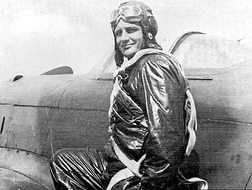 ВЕЧНАЯ
СЛАВА
ГЕРОЯМ